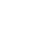 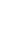 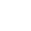 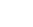 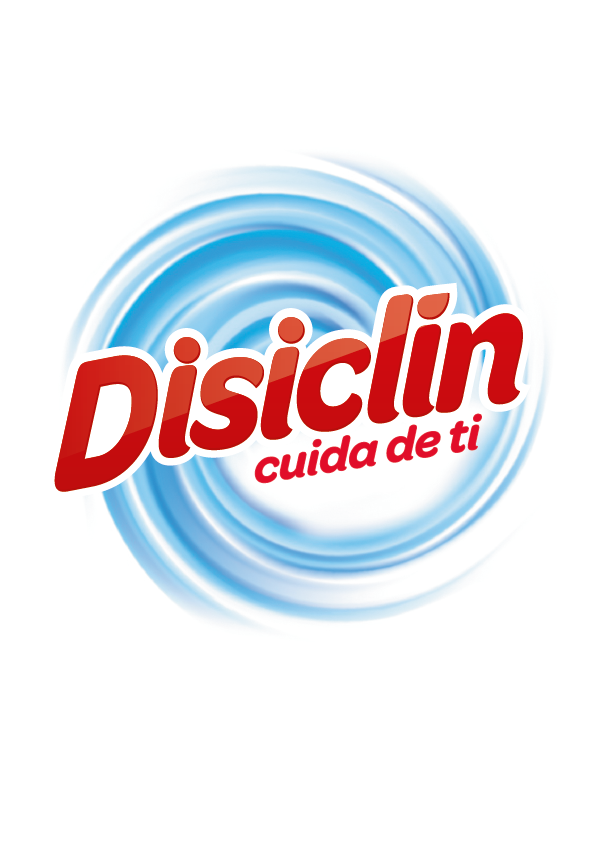 PRODUCTOS DISICLIN S.A.
A-36.059.517
Siador, 4  - 36547 Silleda - Pontevedra
Tel: 986 580 894 
Fax: 986 581 160
www.disiclin.es
PRODUCTOS DISICLIN S.A.
Respeto medioambiental
Disiclín es consciente del impacto ambiental que genera cualquier actividad industrial, por ese motivo, se trabaja con la mayor responsabilidad social. 

*Disiclín no genera aguas residuales: se reutiliza el agua de limpieza de sus líneas para evitar el vertido de aguas con restos de producto. 

*Reutiliza: los envases llegan a las instalaciones en pallets y bandejas de cartón. Estos materiales se retornan a los proveedores para ser reutilizados y así alargar su vida útil. 

*Recicla: disponen de un sistema de recogida selectiva de residuos y está adherido al sistema de recogida selectiva de ECOEMBES.

*Reducen los envases: el departamento de packaging trabaja para reducir la cantidad de materiales utilizados en la producción de envases y embalajes.

El departamento de I+D trabaja para desarrollar productos que además de satisfacer las expectativas los consumidores, estén formulados con materias lo más respetuosas posibles con el medio ambiente.
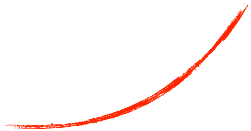 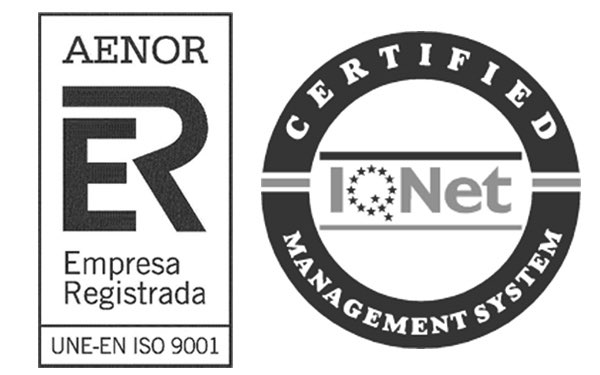 Limpiadores - Limpiador Higienizante Multiusos
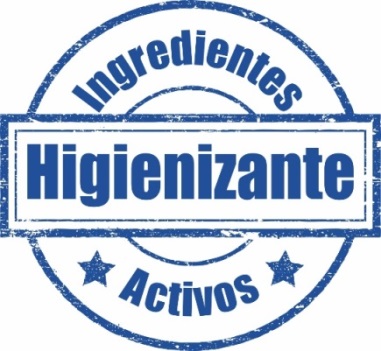 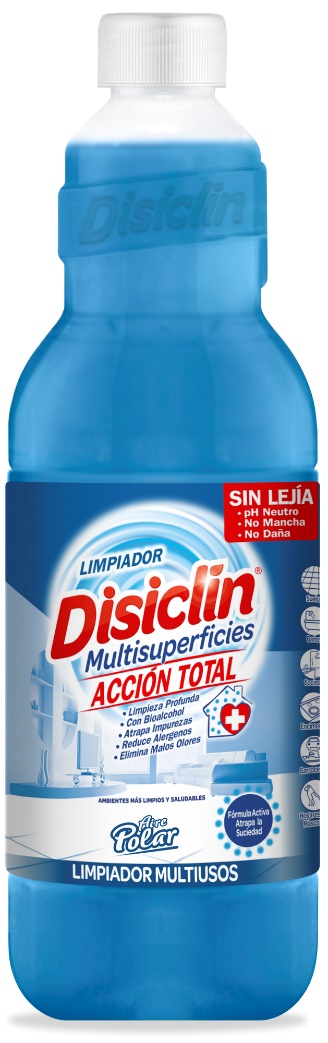 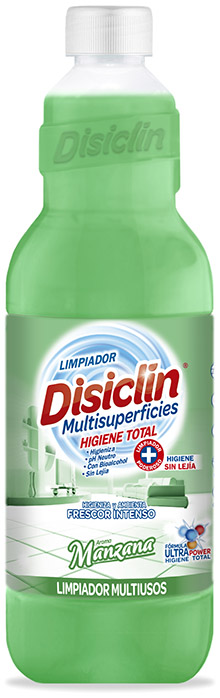 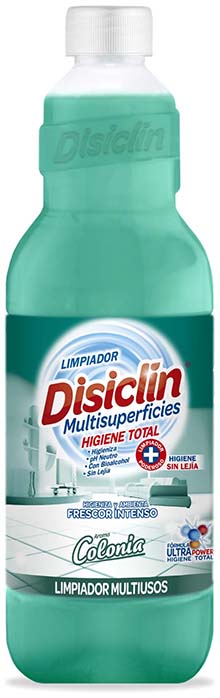 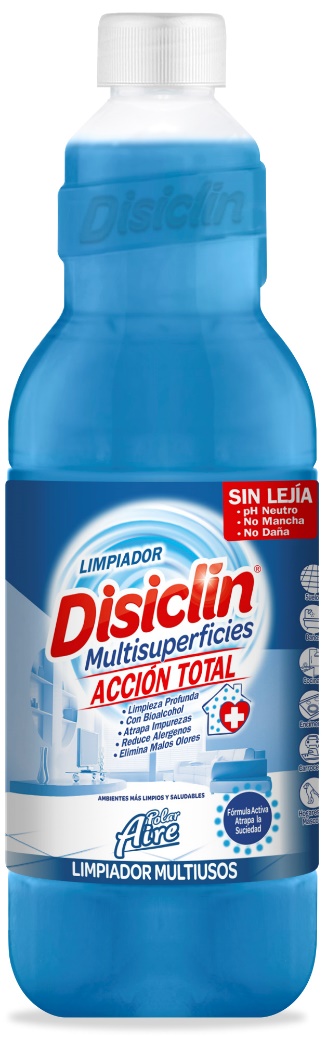 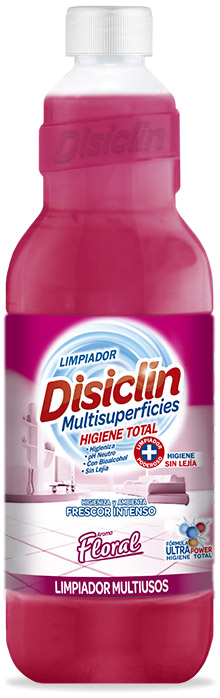 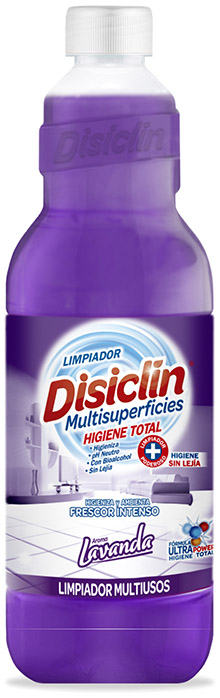 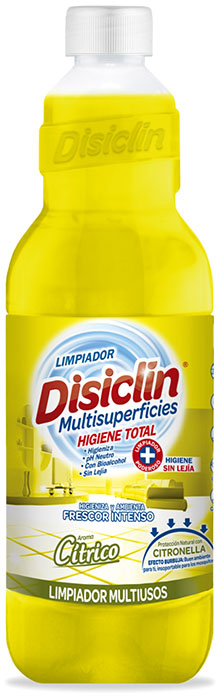 MANZANA
1000 ml
LAVANDA
1000 ml
FLORAL
1000 ml
COLONIA
1000 ml
BRISA POLAR 1000 ml
CÍTRICO/CITRONELLA
REPELENTE DE INSECTOS
1000 ml
AIRE PURO+BRISA POLAR
1000 ml
Limpiadores - Limpiador Concentrado Multiusos Pure
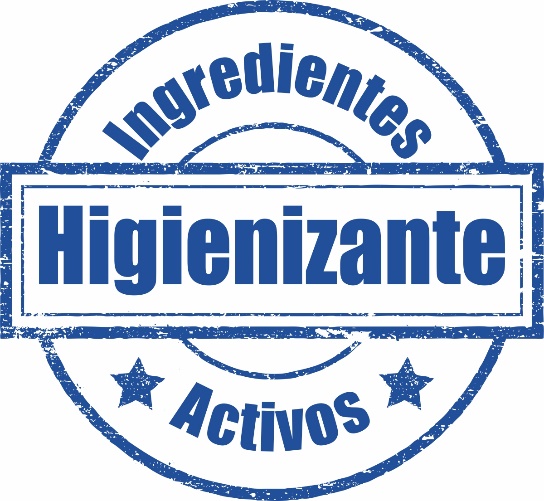 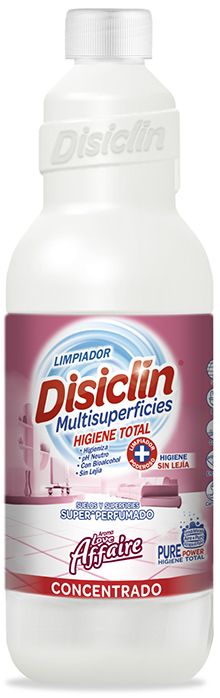 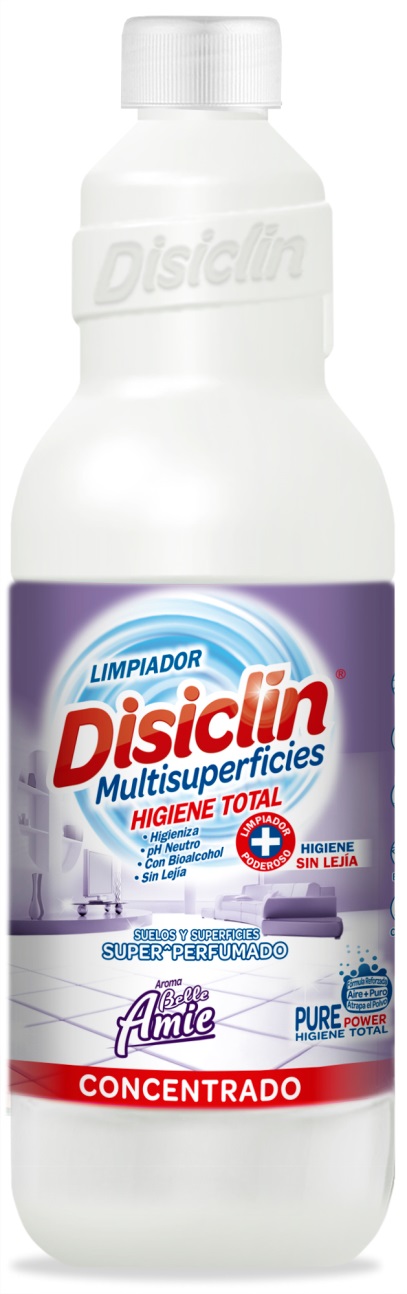 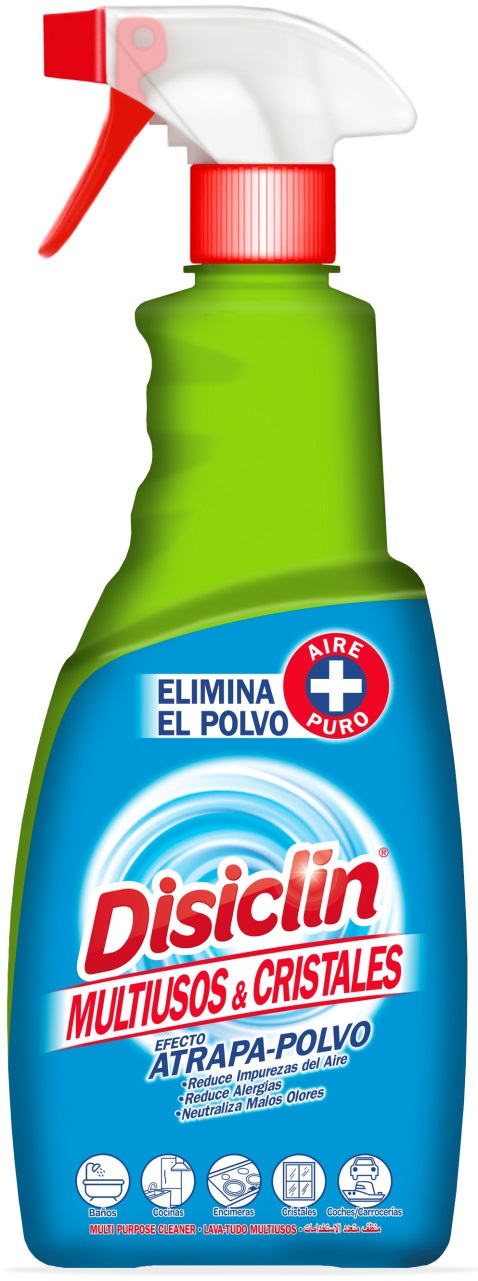 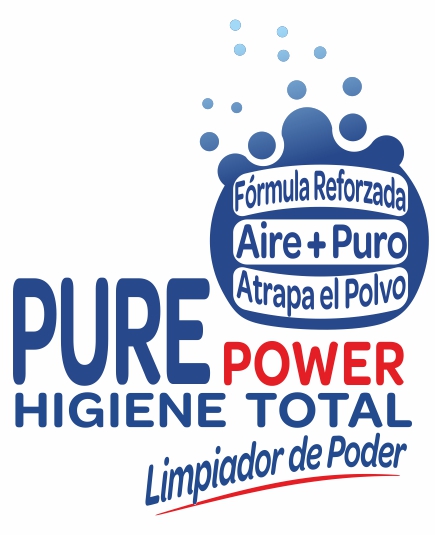 LOVE AFFAIR 1000 ml
BELLE AMIE 1000 ml
MULTIUSOS ATRAPAPOLVO 
750 ml
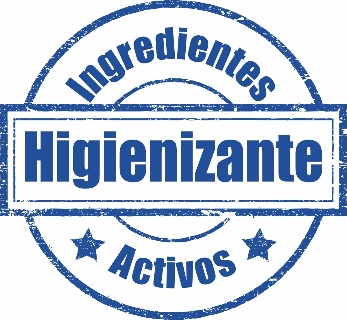 Limpiadores - Limpiador Concentrado Higienizante
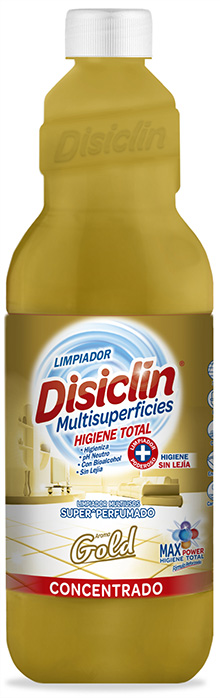 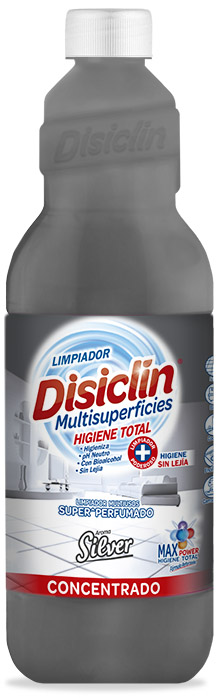 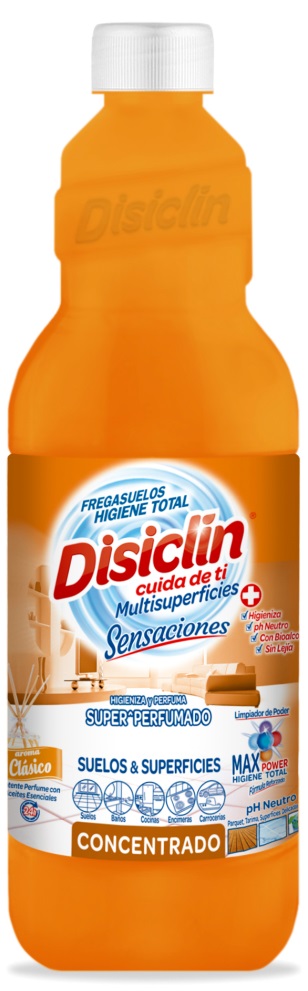 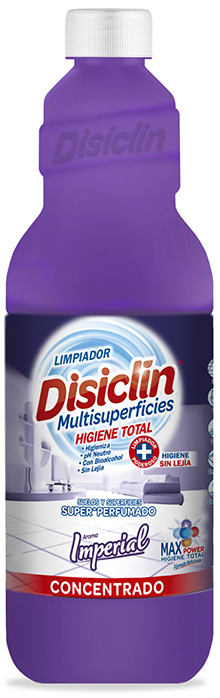 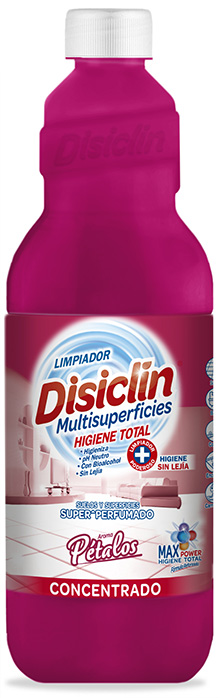 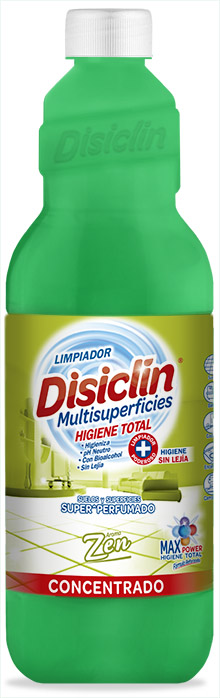 ZEN 1000 ml
CLÁSICO
1000 ml
PETALOS 1000 ml
IMPERIAL  1000 ml
SILVER  1000 ml
GOLD  1000 ml
Limpiadores - Limpiador Desinfectante Multiusos
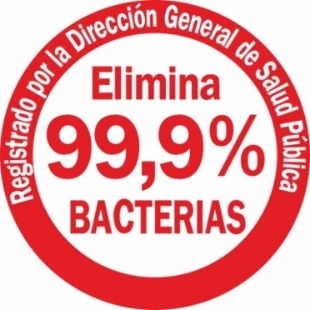 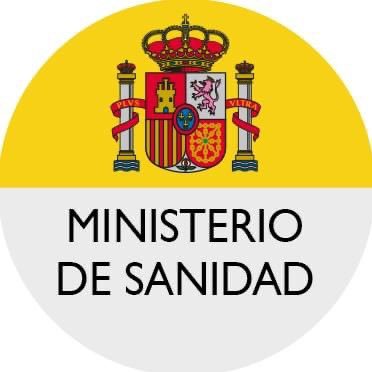 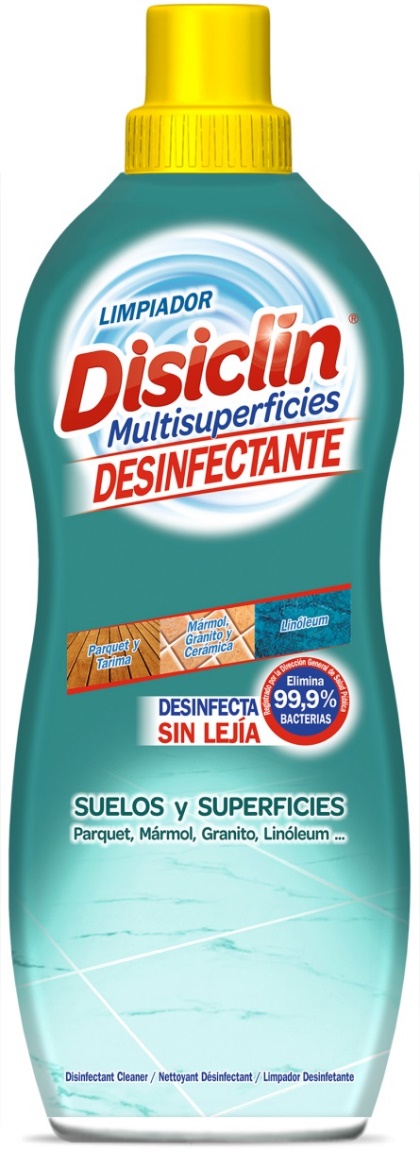 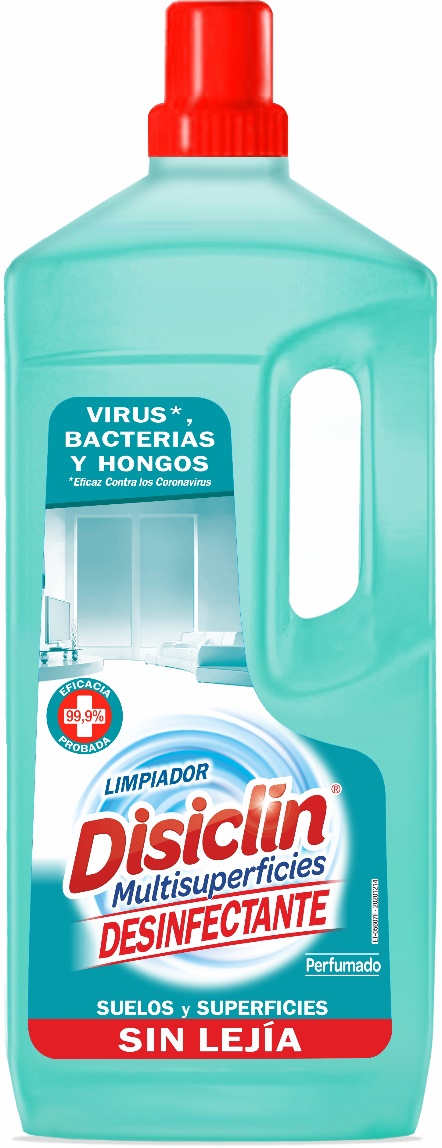 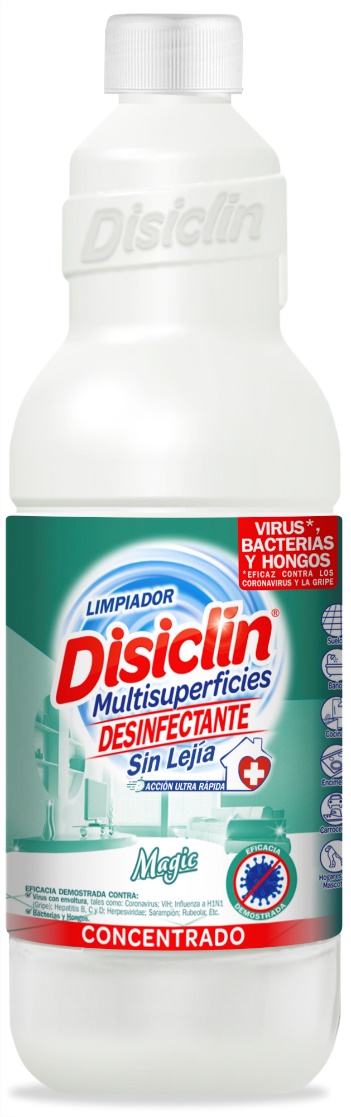 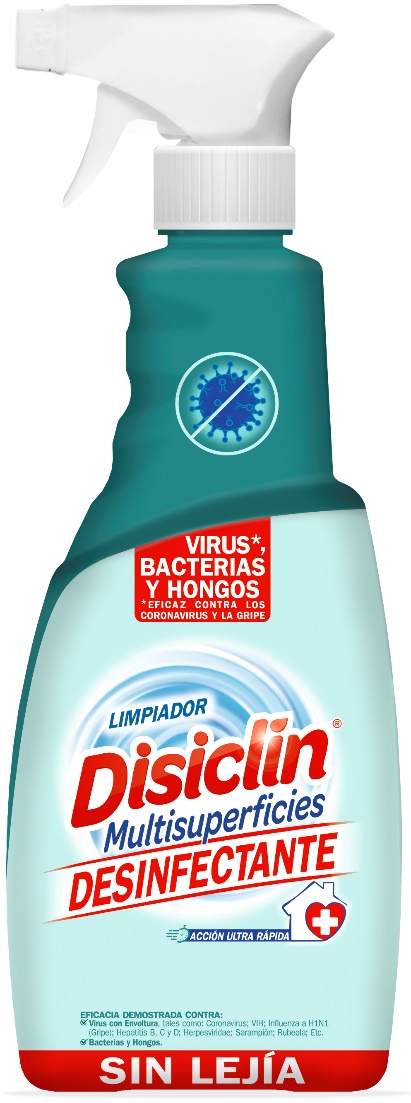 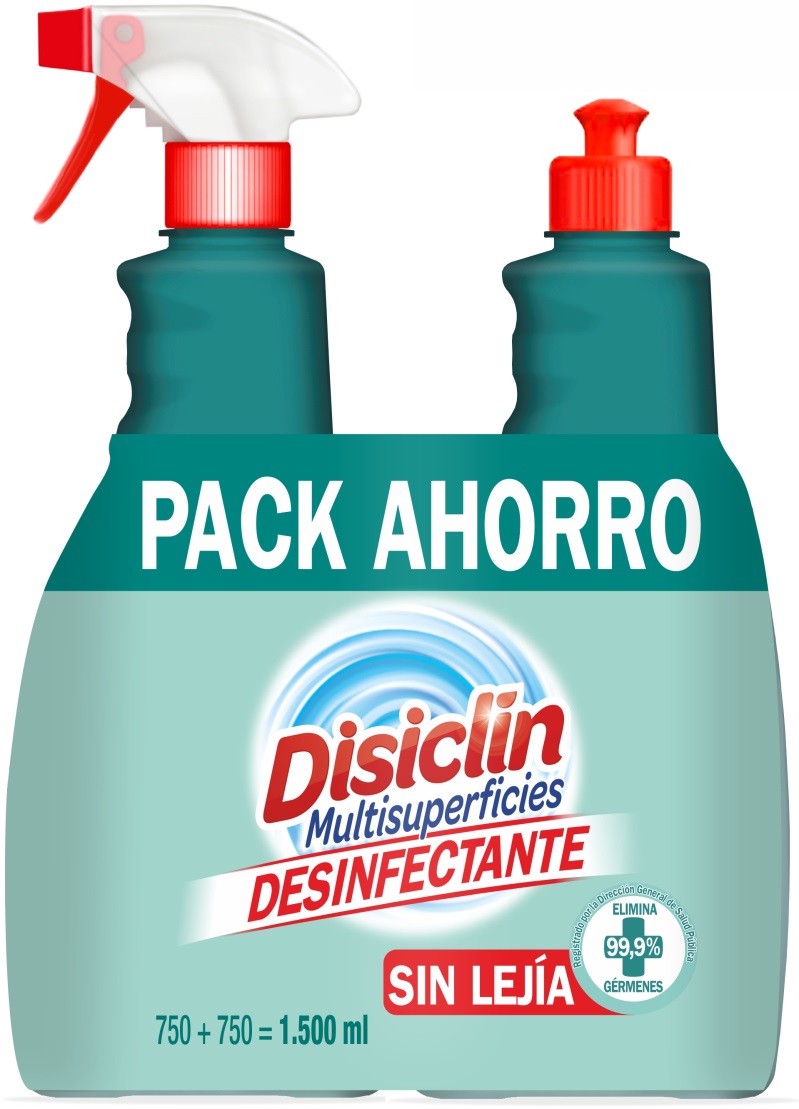 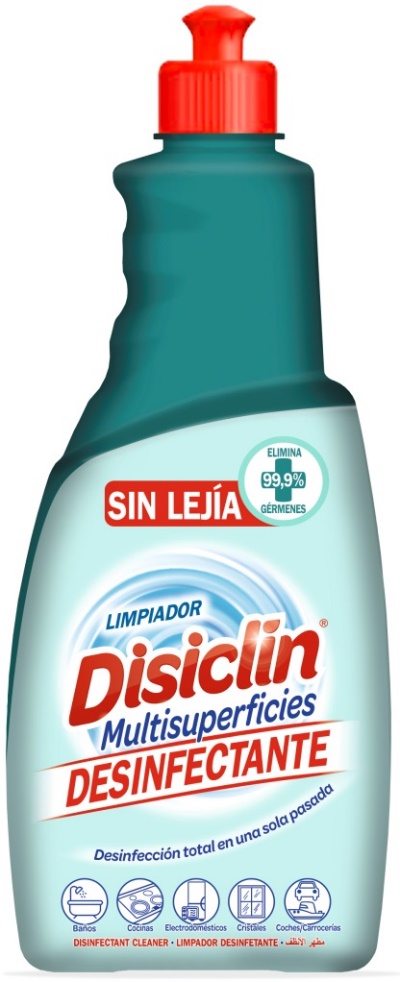 LIMP. 
DESINFECTANTE MULTIUSOS MAGIC
1000ml
RECAMBIO MULTIUSOS DESINFECTANTE  750 ml
LIMP. 
DESINFECTANTE MULTIUSOS MAGIC
1400ml
LIMP. 
DESINFECTANTE
MULTIUSOS
1000ml
PACK MULTIUSOS DESINFECTANTE  750 ml
MULTIUSOS DESINFECTANTE 
750 ml
Limpiadores - Limpiador Desinfectante Multiusos
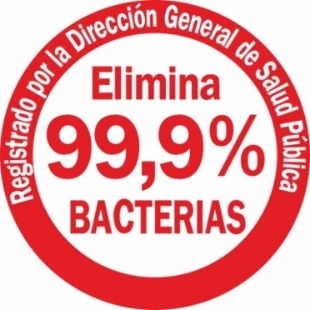 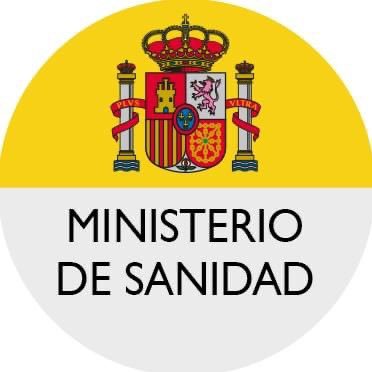 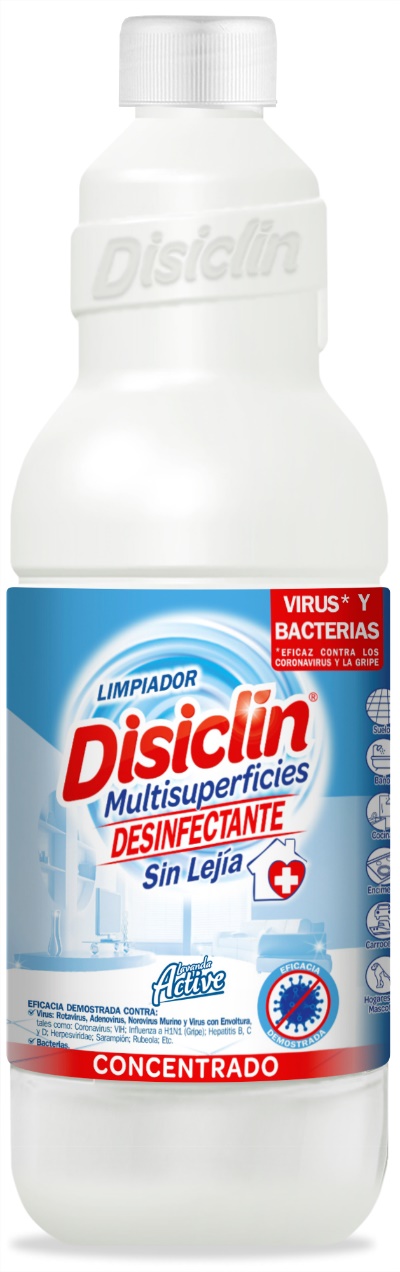 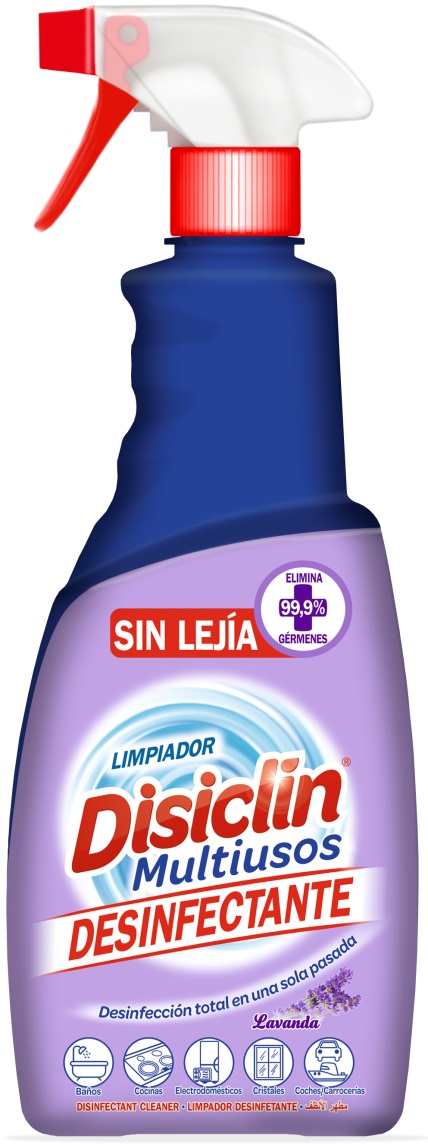 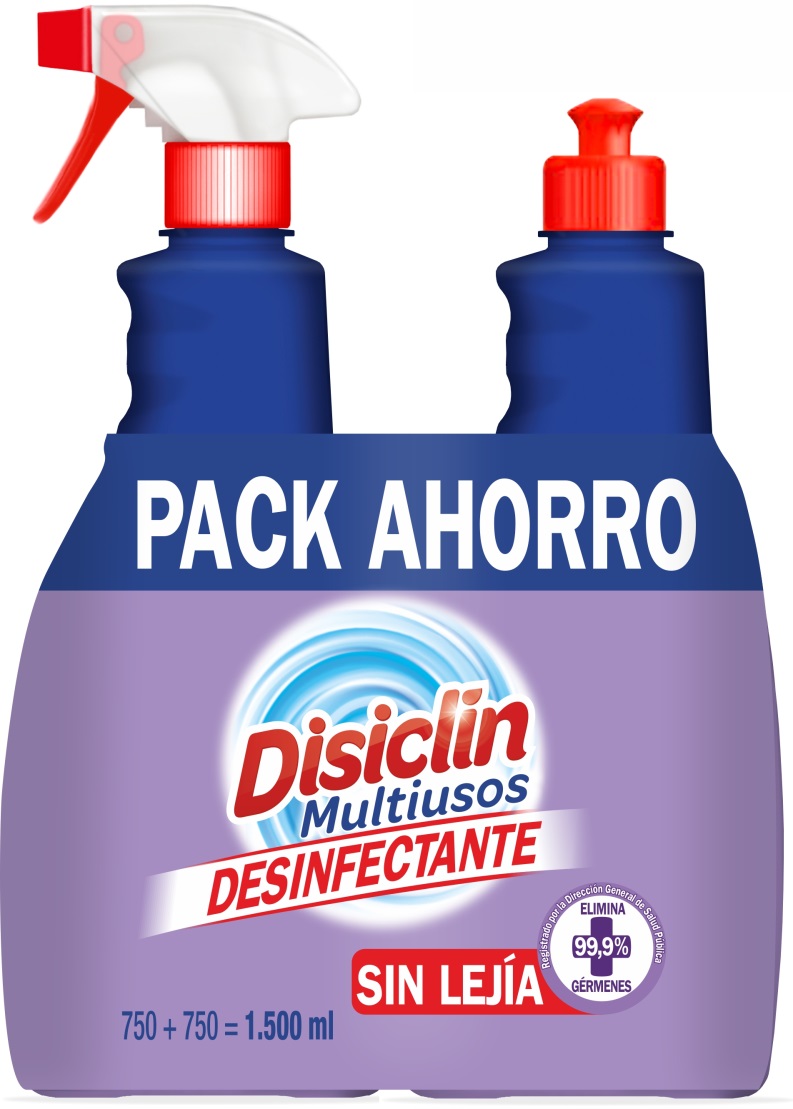 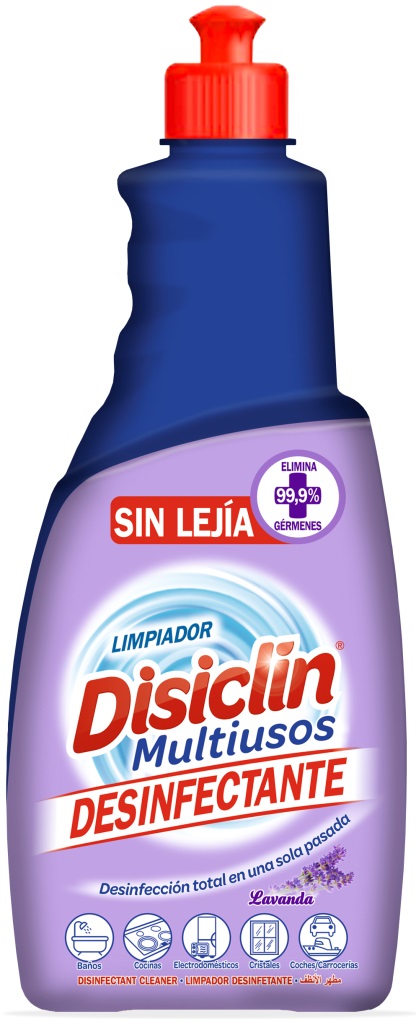 PACK MULTIUSOS DESINFECTANTE LAVANDA  750 ml
REC. MULTIUSOS DESINFECTANTE LAVANDA  750 ml
LIMP. DESINFECTANTE MULTIUSOS 
ACTIVE 1000ml
MULTIUSOS DESINFECTANTE LAVANDA  750 ml
Limpiadores - Limpiador con Oxígeno Activo
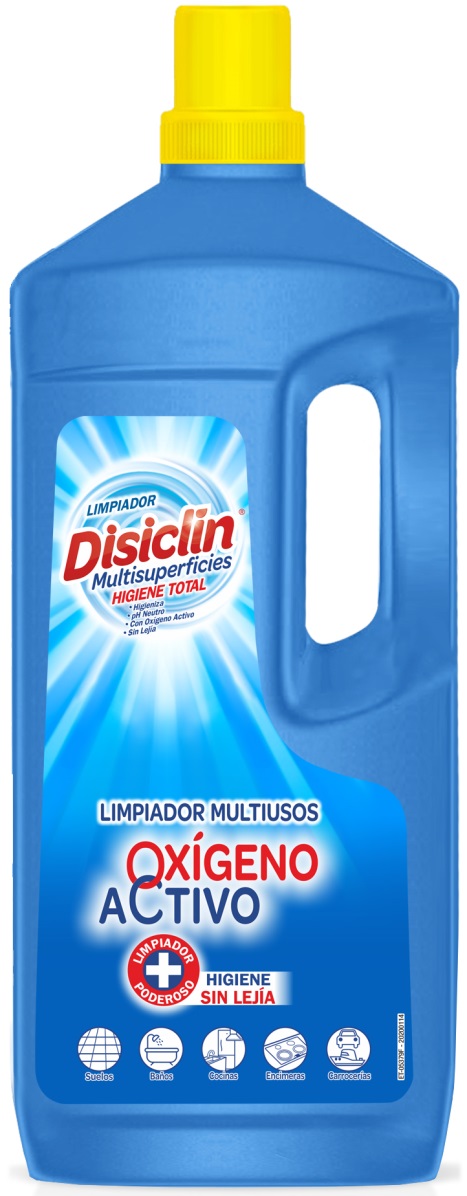 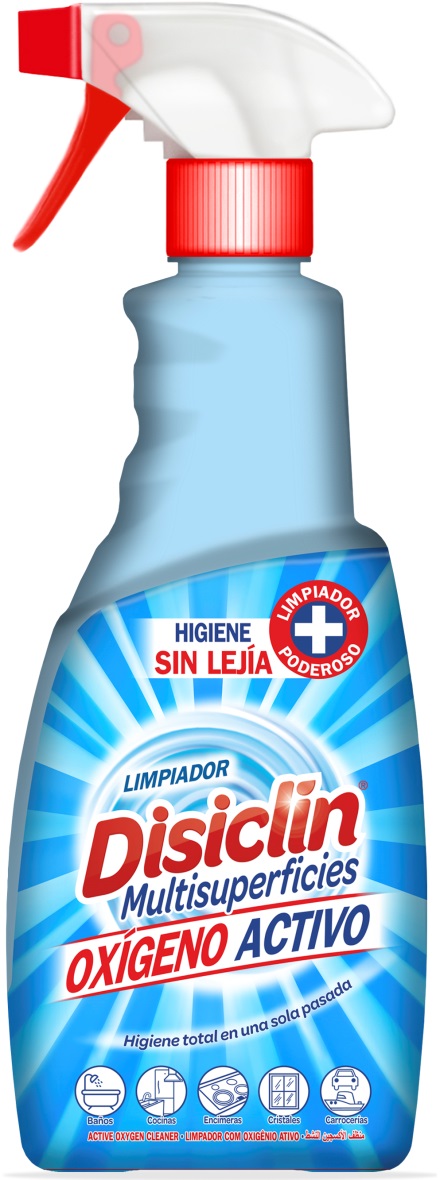 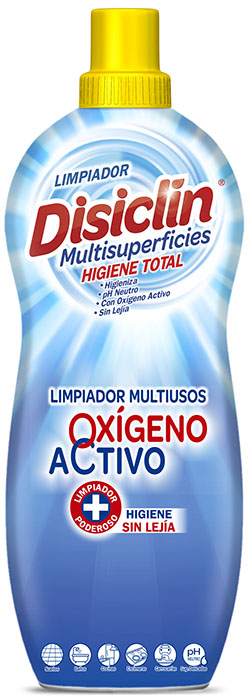 LIMPIADOR MULTISUPERFICIES CON OXIGENO ACTIVO 1000 ml
LIMPIADOR MULTISUPERFICIES CON OXIGENO ACTIVO 1500 ml
SPRAY MULTIUSOS OXIGENO ACTIVO 750 ml
Limpiadores - Limpiador de suelos especiales
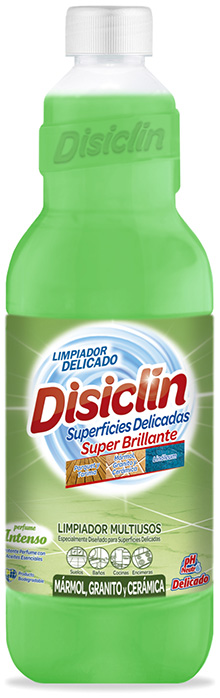 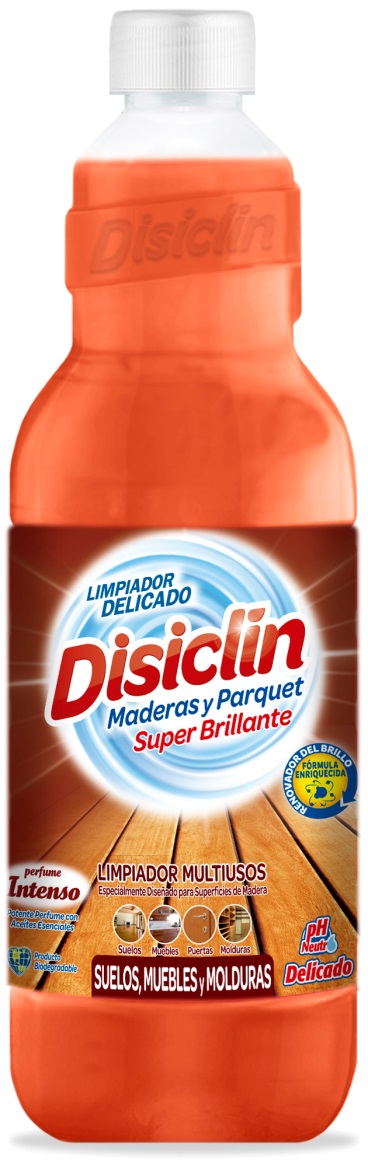 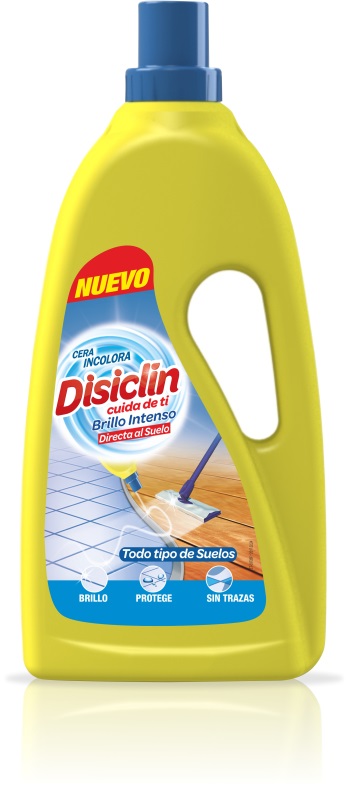 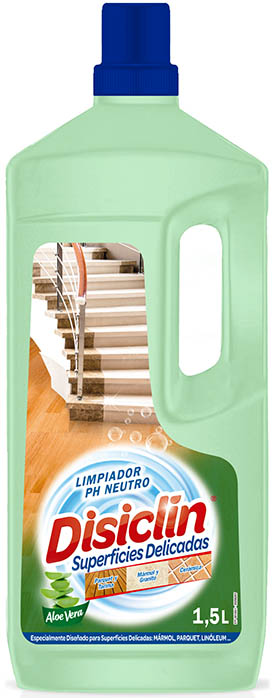 PH NEUTRO
 ALOE VERA 1500 ml
LIMPADOR MARMOL & SUP. DELICADAS
1000 ml
LIMPIADOR JABONOSO MADERAS
1000 ml
CERA INCOLORA
DIRECTA AL SUELO 
1000 ml
Limpiadores - Limpiador de hogares con mascotas
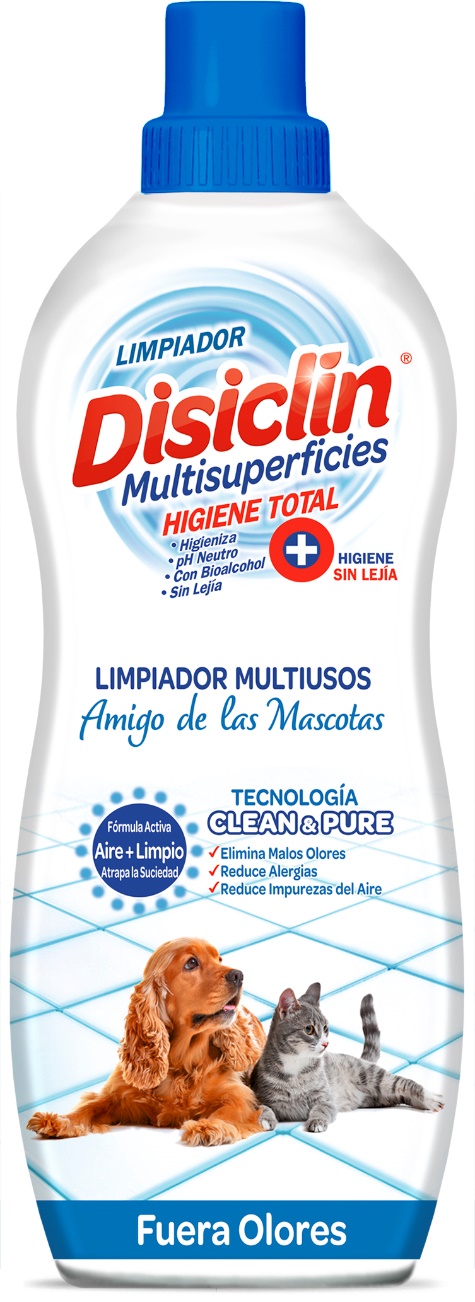 LIMPIADOR DE HOGARES CON MASCOTAS
1000 ml
Limpiadores - Multiusos & Limpiacristales
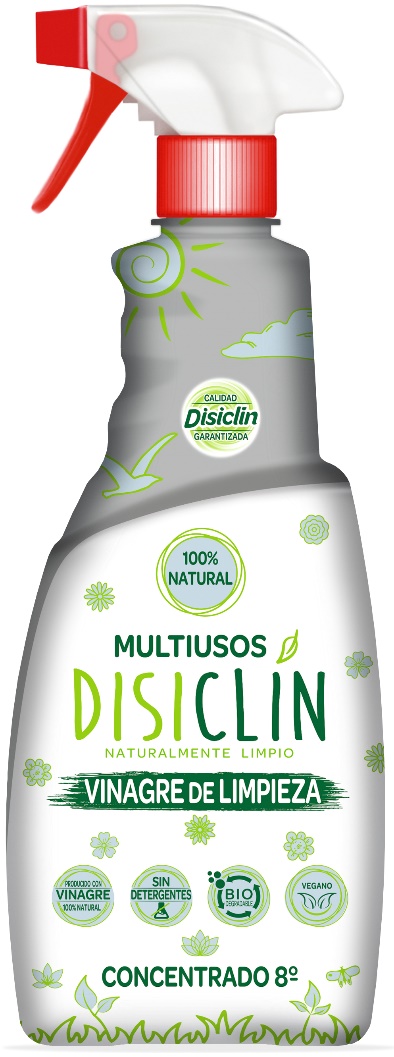 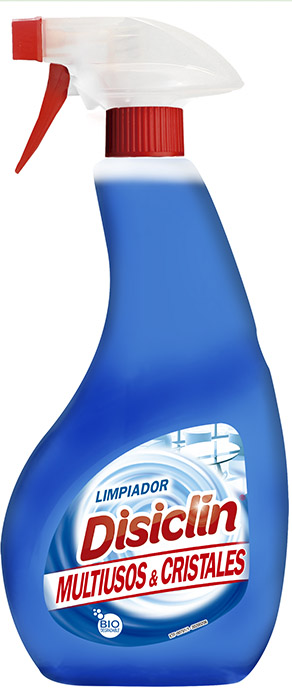 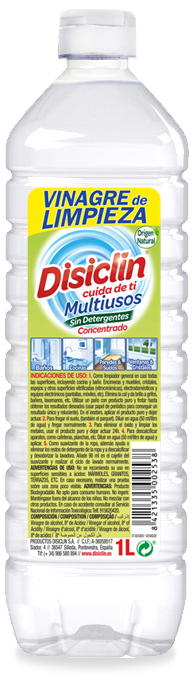 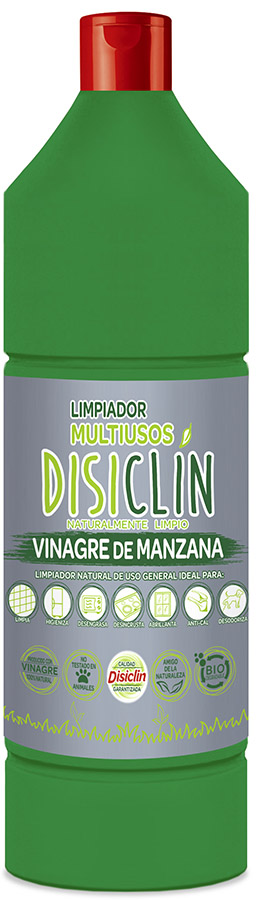 VINAGRE  DE LIMPIEZA
MULTIUSOS 750 ml
MULTIUSOS DE
 VINAGRE CON DETERGENTE 750 ml
VINAGRE  DE LIMPIEZA
MULTIUSOS 1000 ml
MULTIUSOS & LIMPIACRISTALES 750 ml
Limpiadores - Limpiadores Específicos
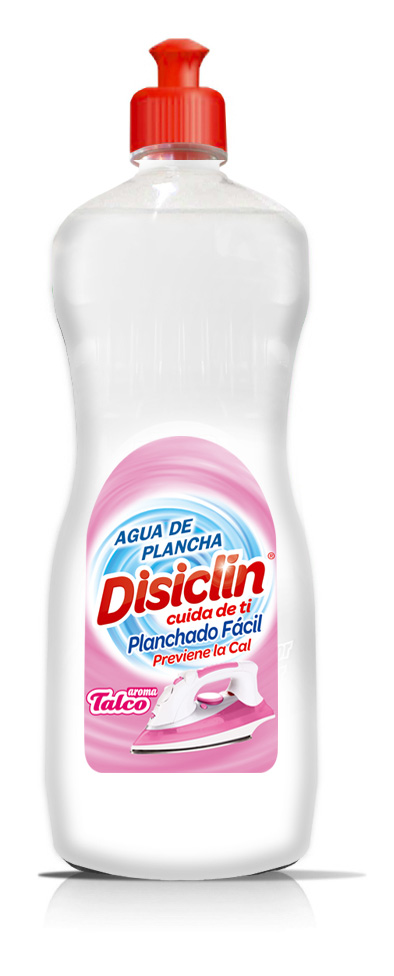 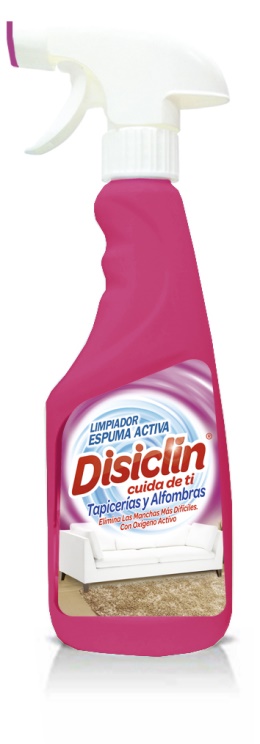 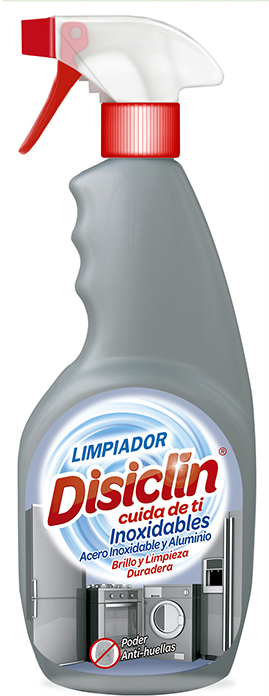 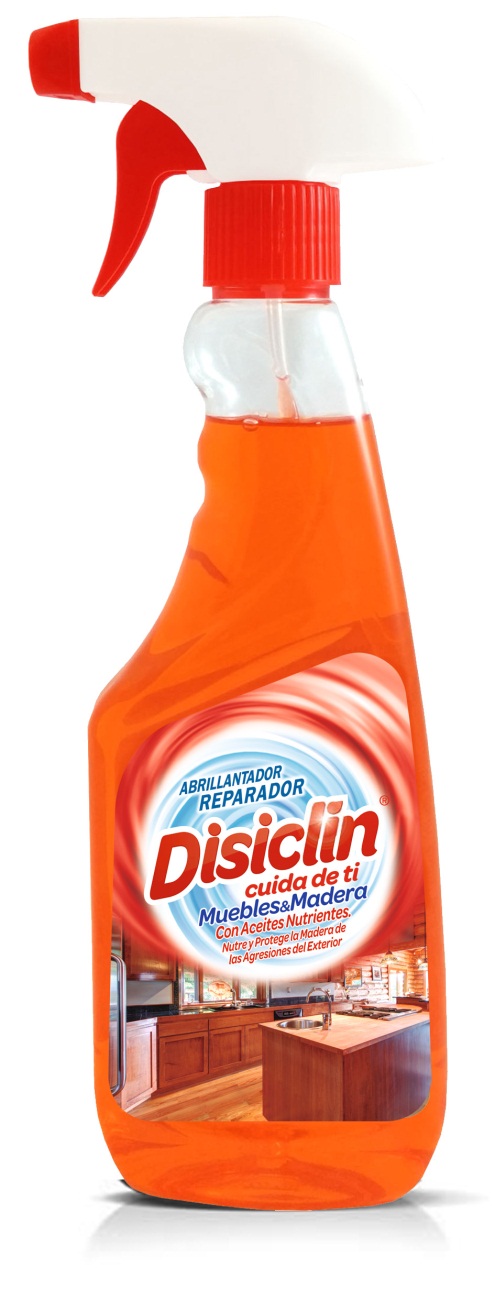 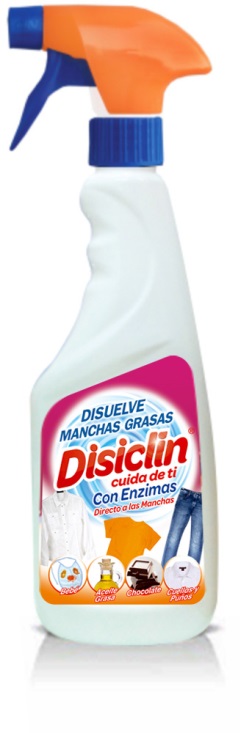 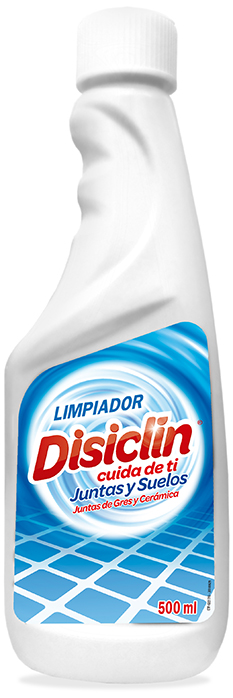 DISUELVE MANCHAS
CON ENZIMAS 
500 ml
LIMPIADOR DE 
INOXIDABLES 
500 ml
ABRILLANTADOR/ RENOVADOR MUEBLES 
500 ml
JUNTAS Y SUELOS
 500 ml
AGUA DE 
PLANCHA 
1000 ml
ESPUMA ACTIVA TAPICERIAS Y ALFOMBRAS 
500 ml
Limpiadores - Líquidos Fuertes
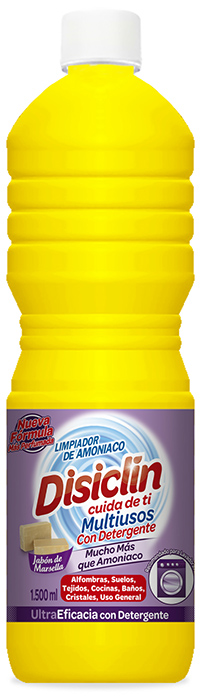 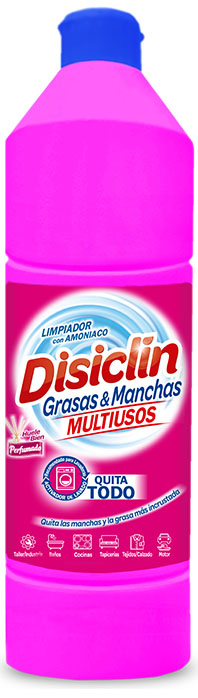 LIMPIADOR DE AMONIACO  QUITA-GRASAS & MANCHAS
750 ml
AMONIACO PERFUMADO CON DETERGENTE
MULTIUSOS
 1500ml
Limpiadores - Limpiadores de Baño & WC
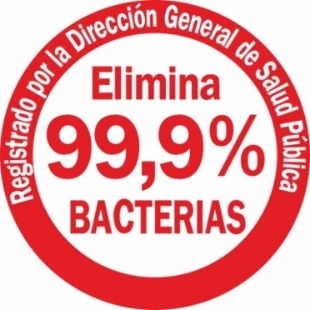 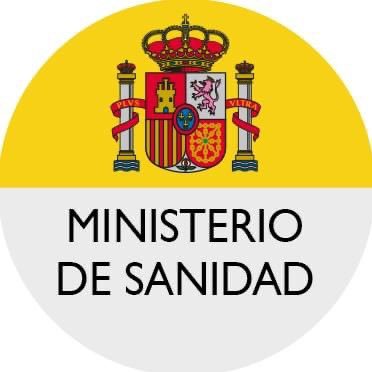 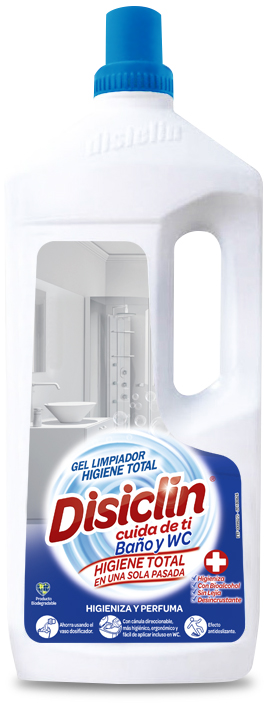 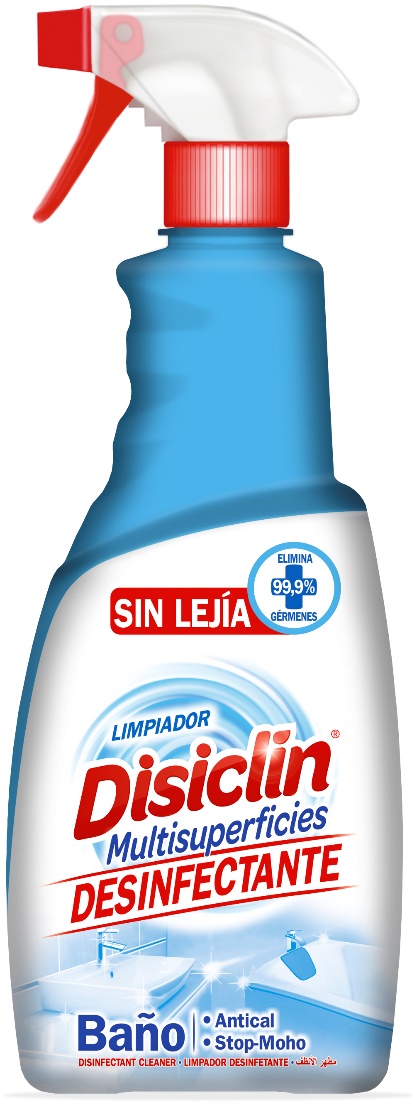 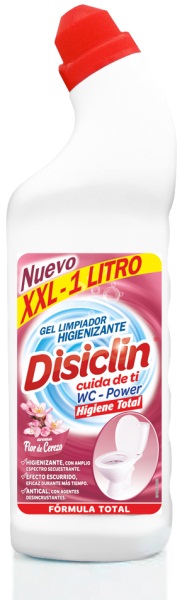 GEL LIMPIADOR HIGIENIZANTE   BAÑO & WC 1500 ml
SPRAY DESINFECTANTE DUCHAS-BAÑOS 
ANTICAL & ANTI-MOHO 750 ml
GEL LIMPIADOR HIGIENIZANTE WC POWER FLOR DE CEREZO 1000 ml
Cocinas - Lavavajillas Manual
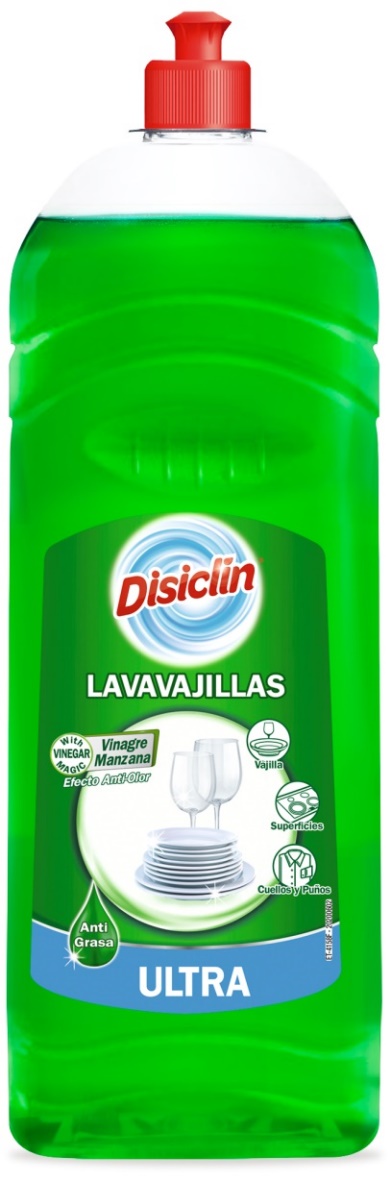 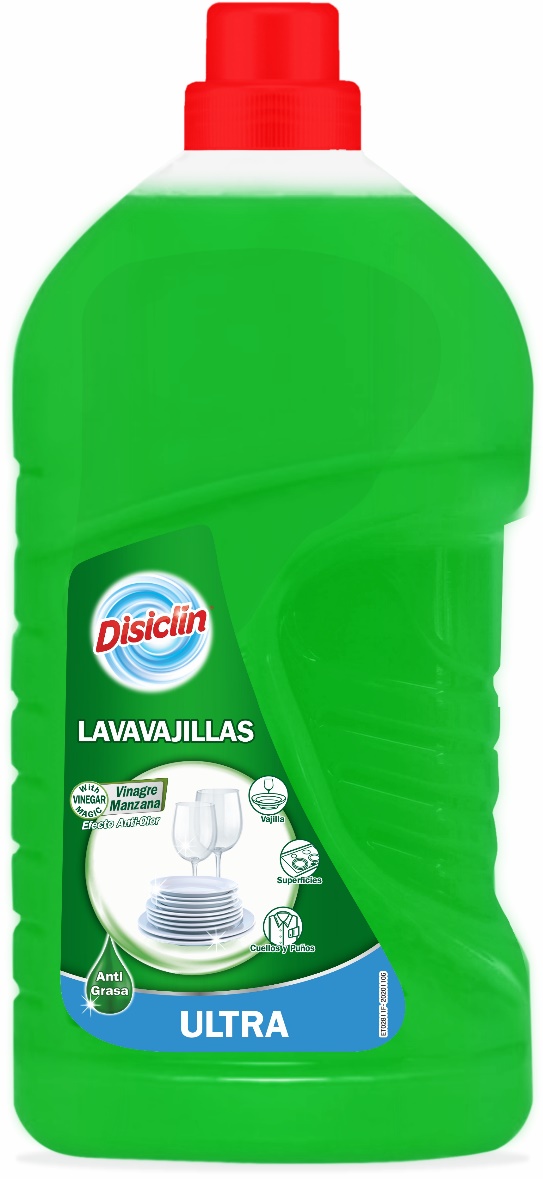 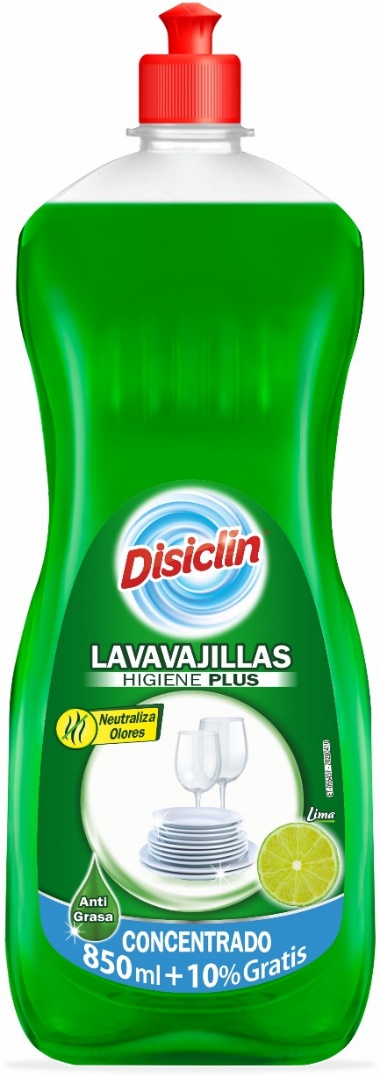 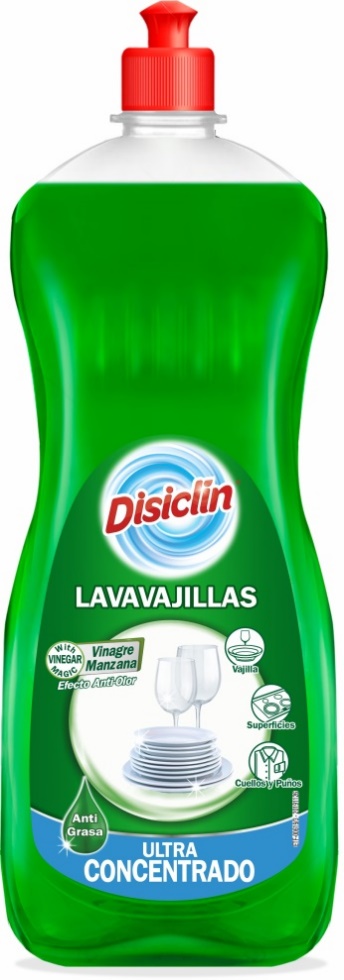 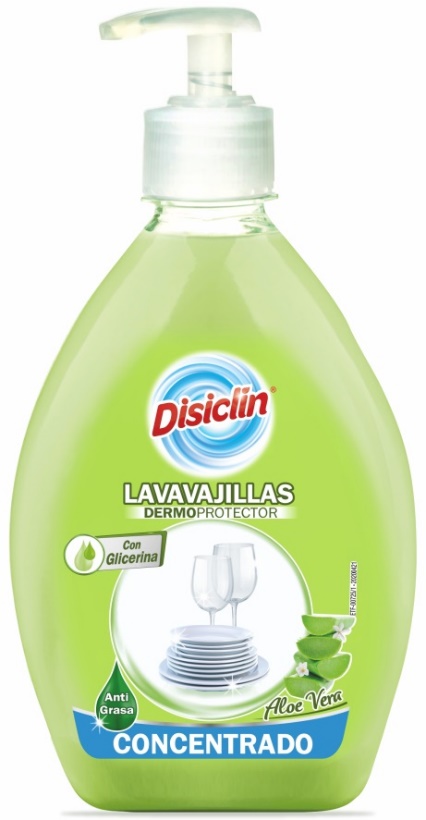 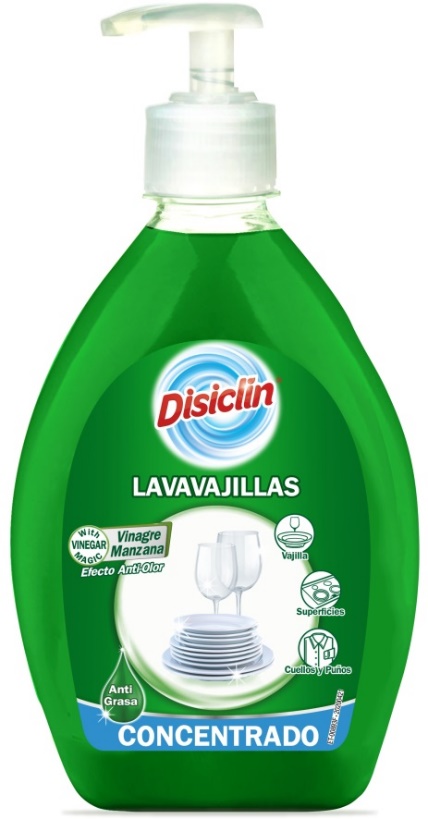 VAJILLAS 
CONCENTRADO X3 
600 ml
VAJILLAS SUPER
CONCENTRADO
600 ml
VAJILLAS 
CONCENTRADO LIMA 
850ml + 10% gratis
VAJILLAS DERMO
CONCENTRADO
600 ml
VAJILLAS ULTRA 
1300 ml
VAJILLAS ULTRA
3000 ml
Cocinas - Lavavajillas Automáticas
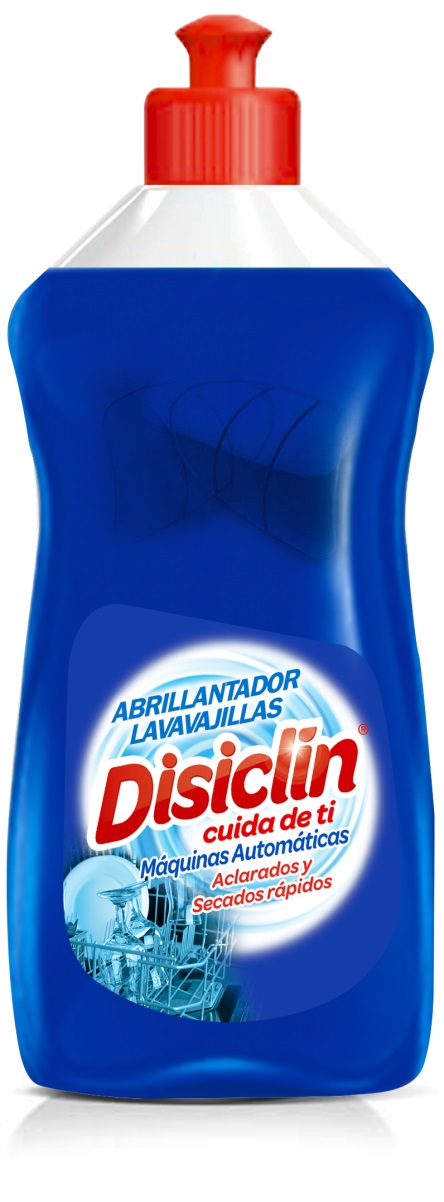 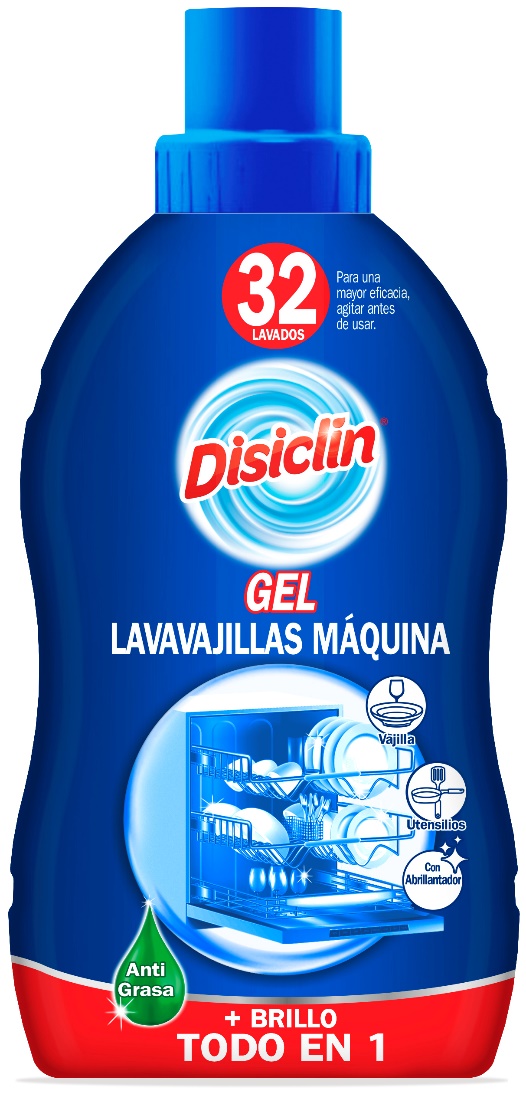 ABRILLANTADOR LAVAVAJILLAS AUTOMATICAS 500 ml
LAVAVAJILLAS AUTOMATICAS TODO EN UNO 630 ml
Cocinas - Quitagrasas y Vitrocerámica
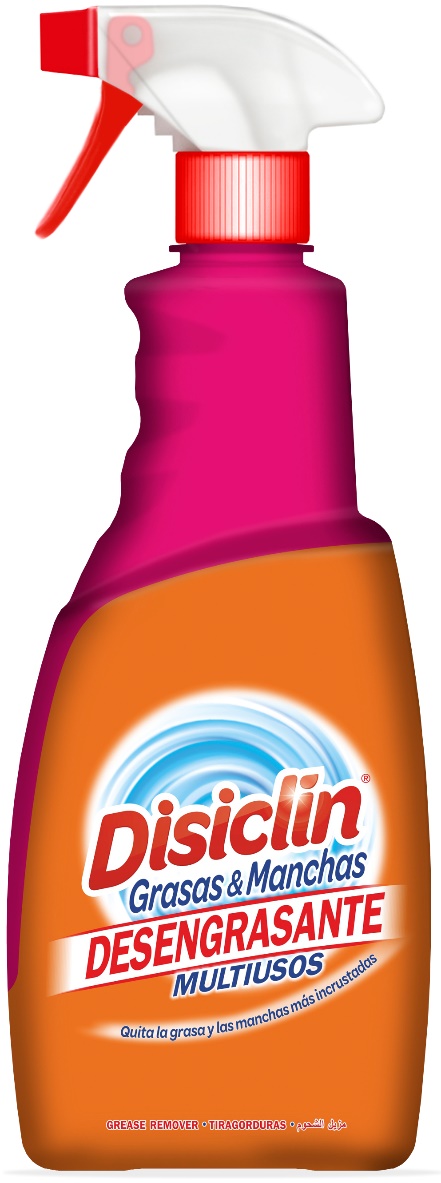 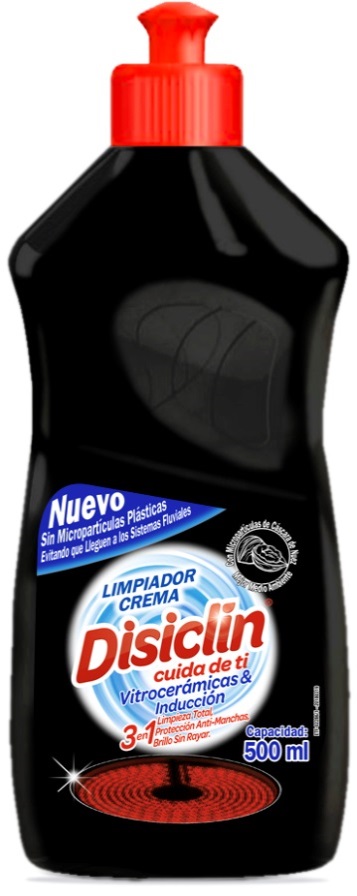 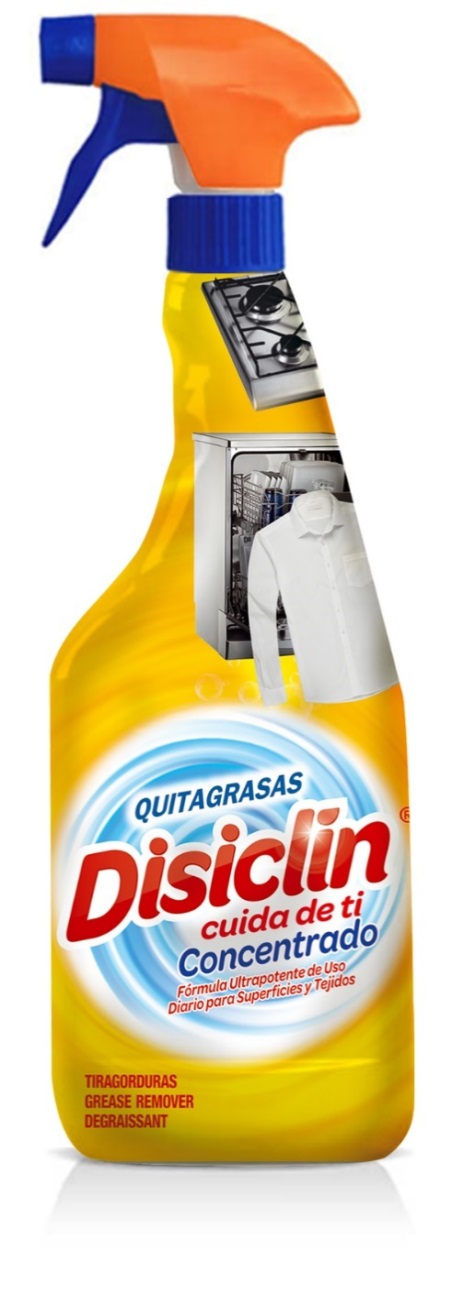 CREMA VITRO
 500 ml
QUITAGRASAS CONCENTRADO 500/750 ml
Textil - Detergente Líquido Clásico – NOVEDAD
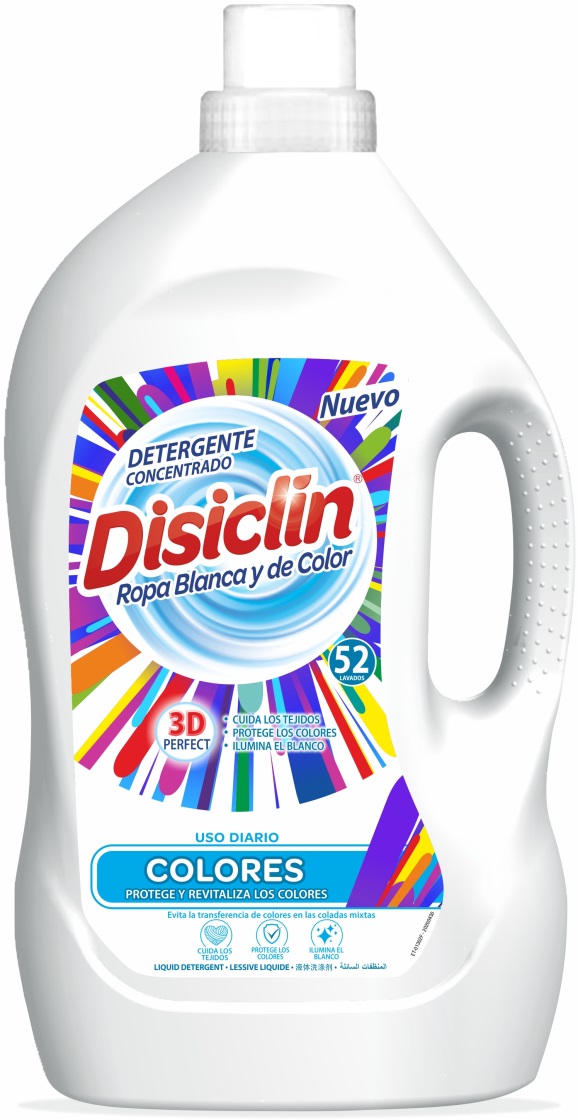 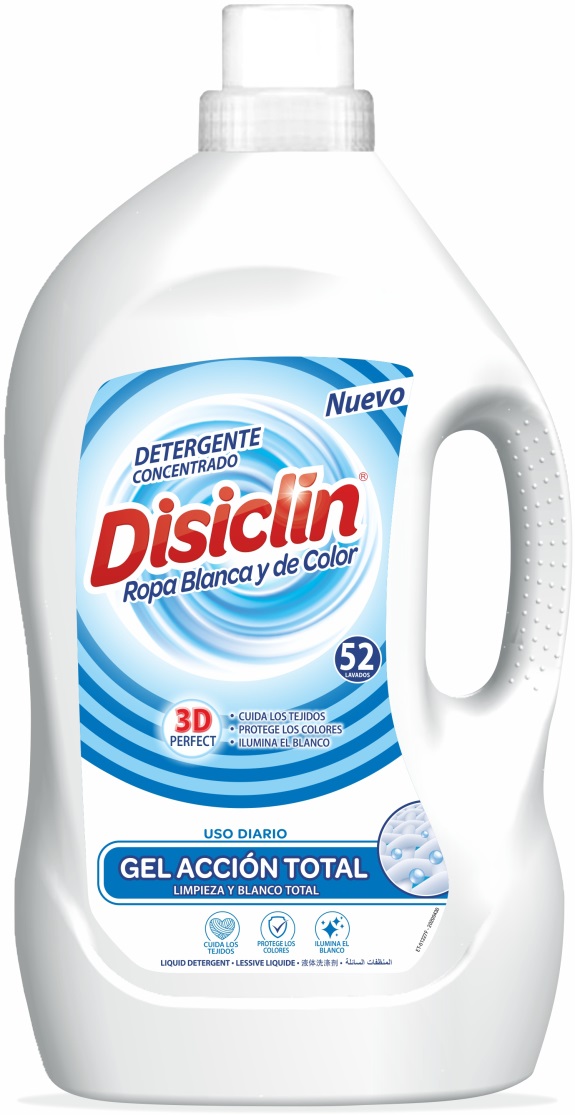 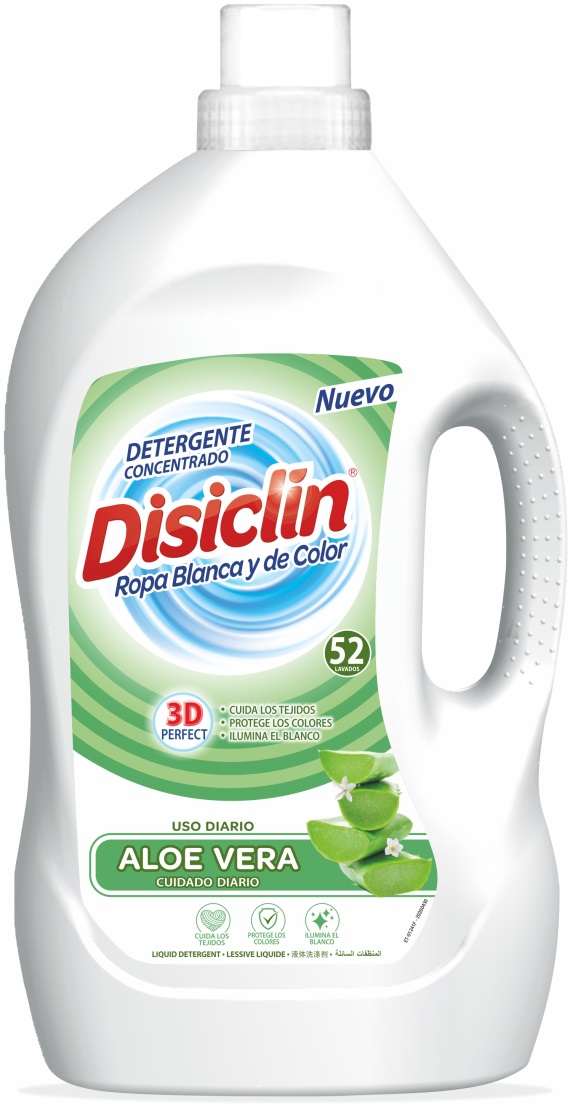 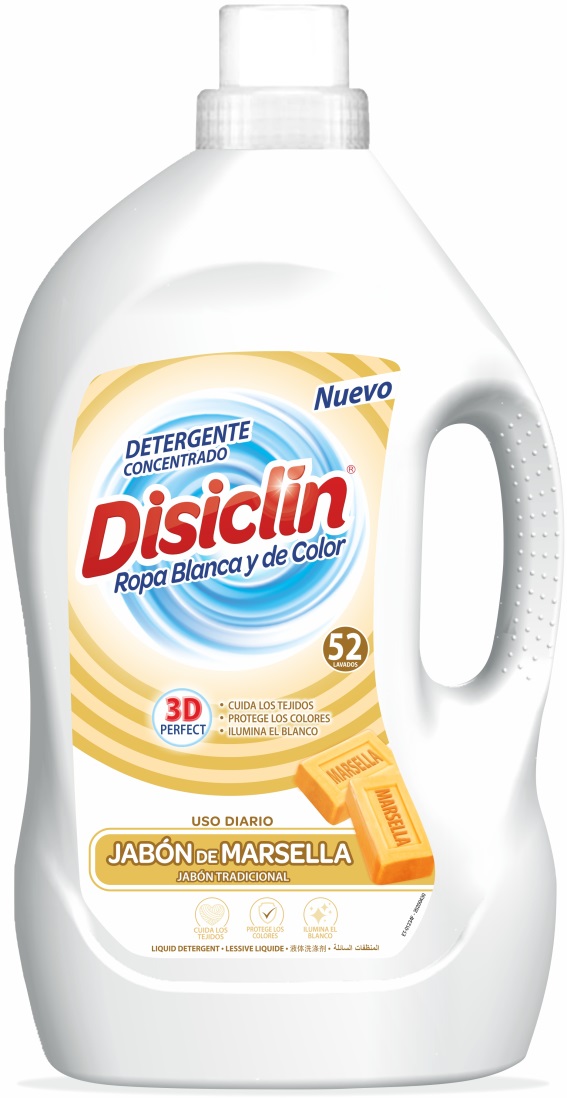 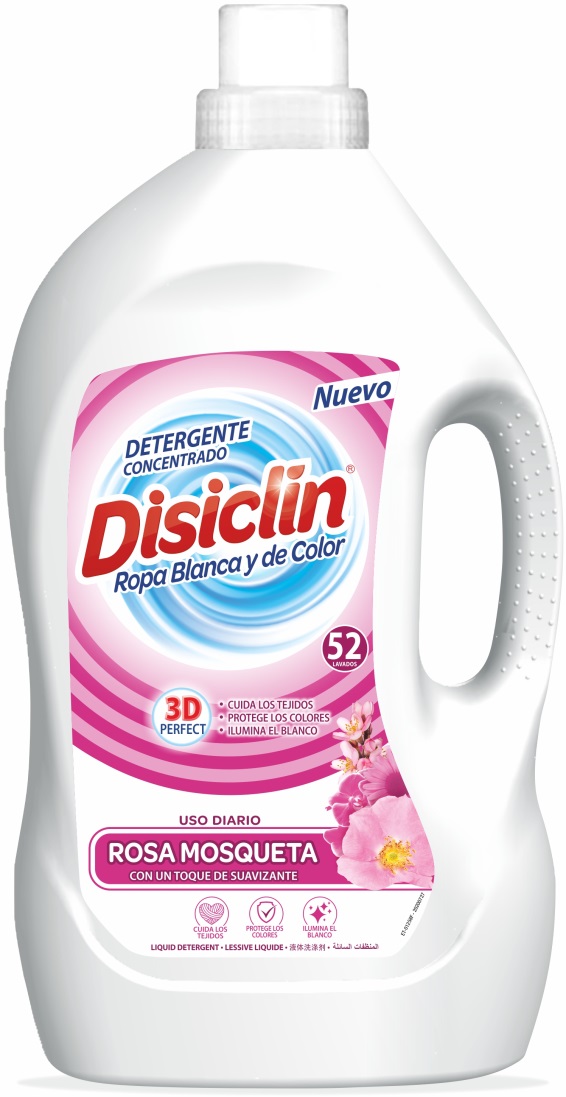 DETERGENTE LIQUIDO
PERFECT 3D
ACCIÓN TOTAL 52 LAV
DETERGENTE LIQUIDO
PERFECT 3D
 ALOE VERA 52 LAV
DETERGENTE LIQUIDO
PERFECT 3D
 MARSELLA 52 LAV
DETERGENTE LIQUIDO
EXPERT 4D
 ROSA MOSQUETA 52 LAV
DETERGENTE LIQUIDO
PERFECT 3D
 COLORES 52 LAV
Textil - Detergente Líquido Especial – NOVEDAD
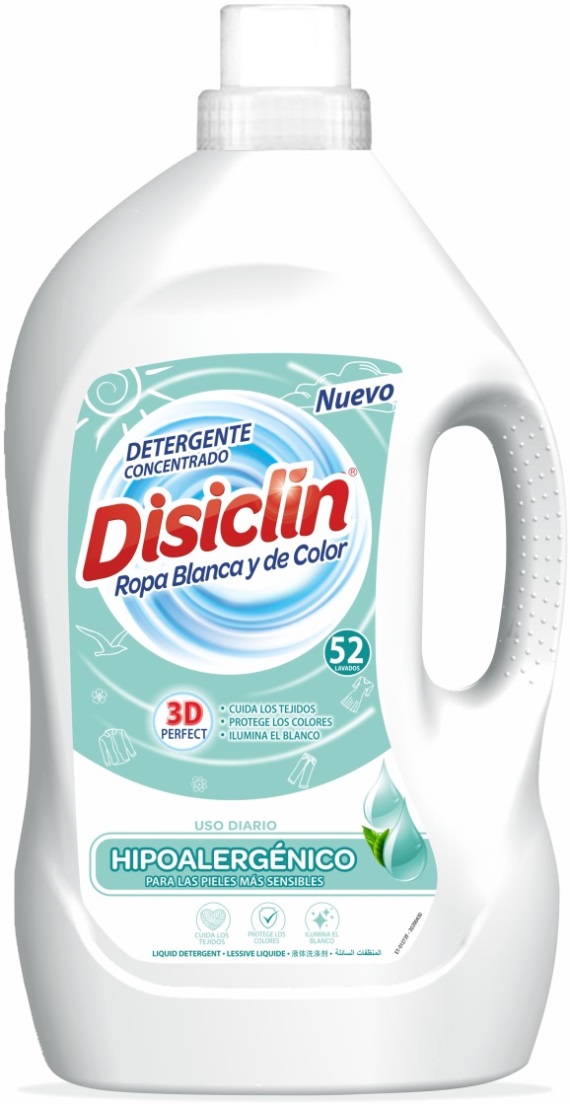 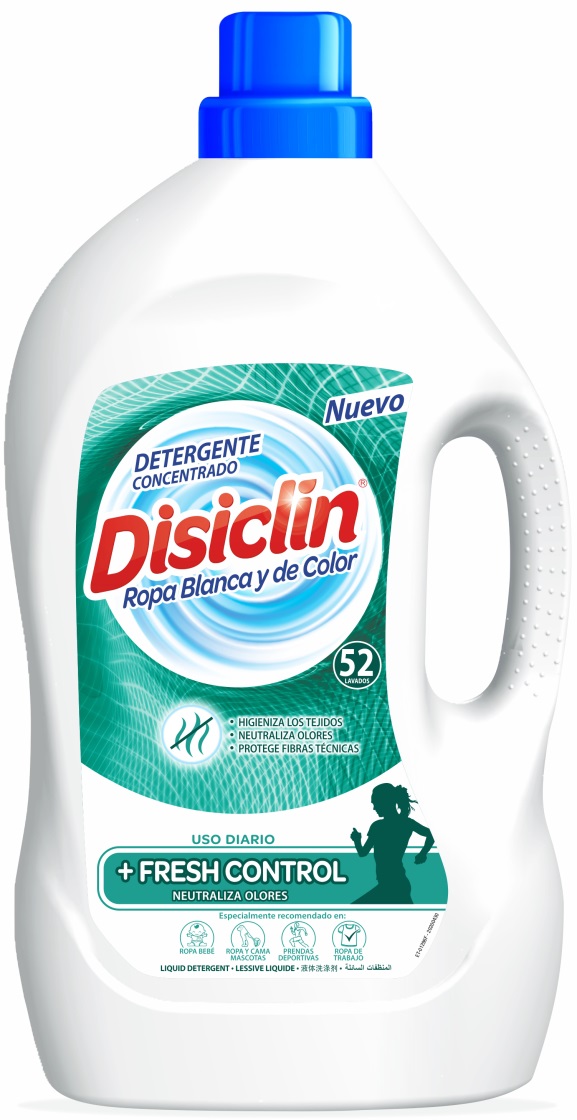 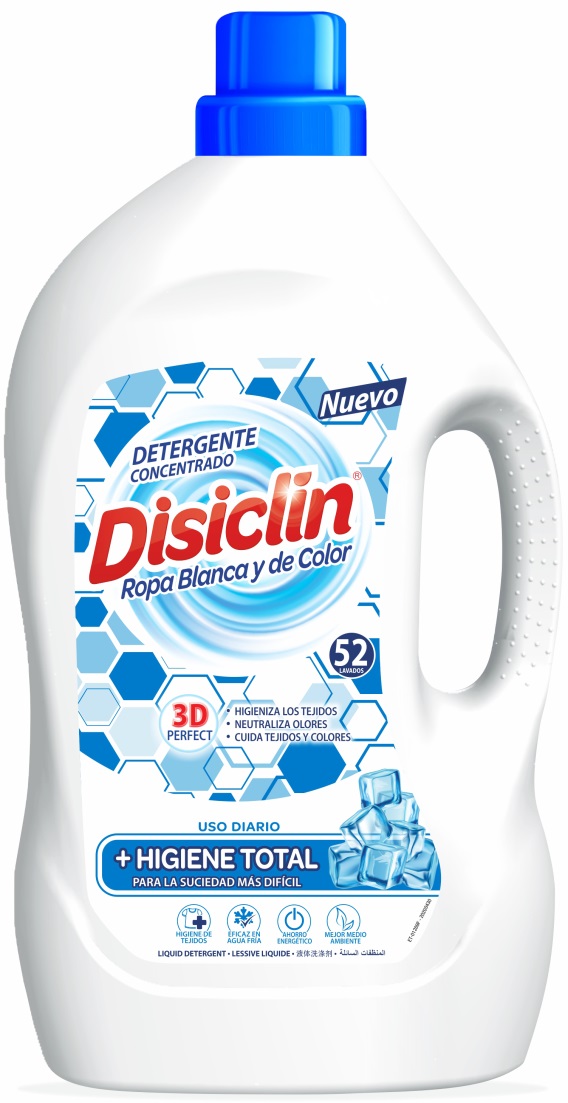 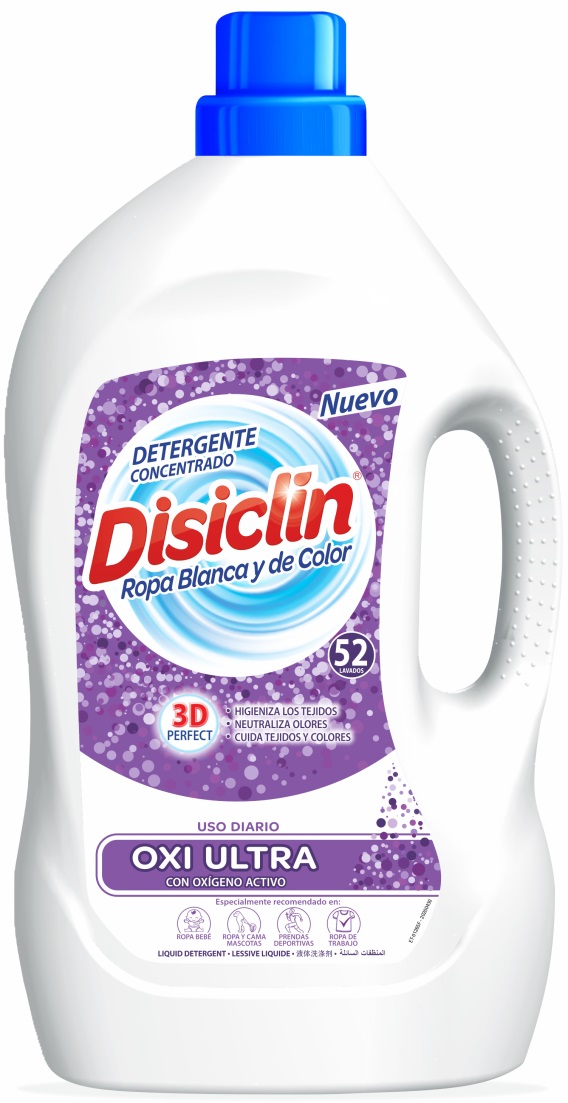 DETERGENTE LIQUIDO
PERFECT 3D
OXÍGENO ACTIVO 52 LAV
DETERGENTE LIQUIDO
PERFECT 3D
HIGIENE TOTAL 52 LAV
DETERGENTE LIQUIDO
EXPERT 4D
 FRESH CONTROL 52 LAV
DETERGENTE LIQUIDO
PERFECT 3D
 HIPOALERGENICO 52 LAV
Textil - Detergente en Polvo Expert 4D
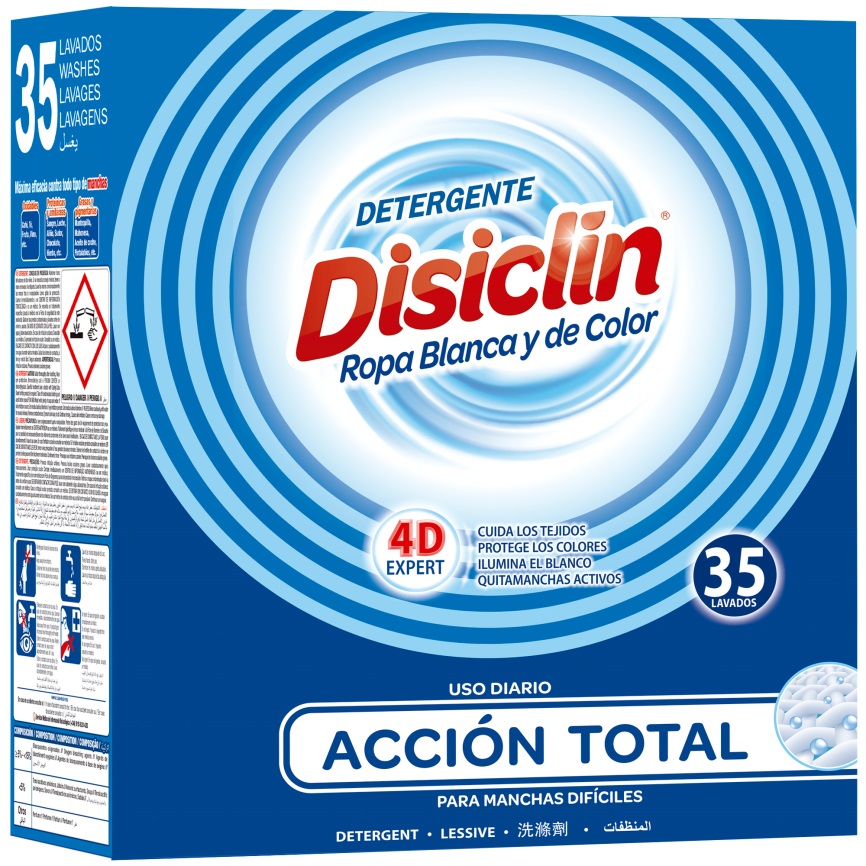 DETERGENTE EN POLVO
 MANCHAS DIFICILES
 35 LAVADOS AZUL
Aditivos - Higienizante Textil – NOVEDAD
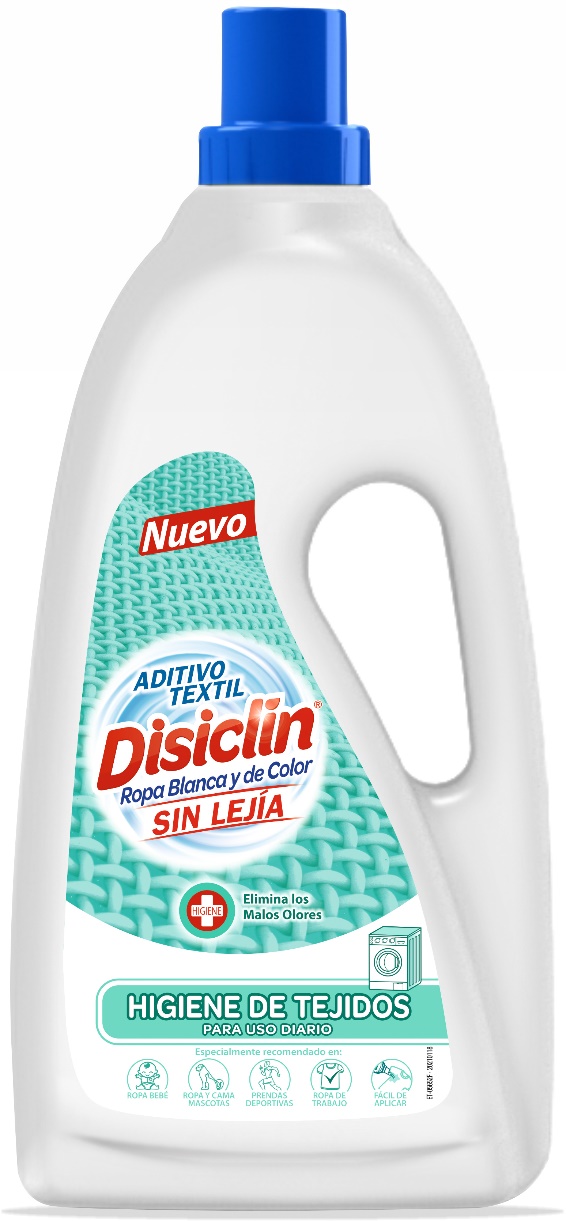 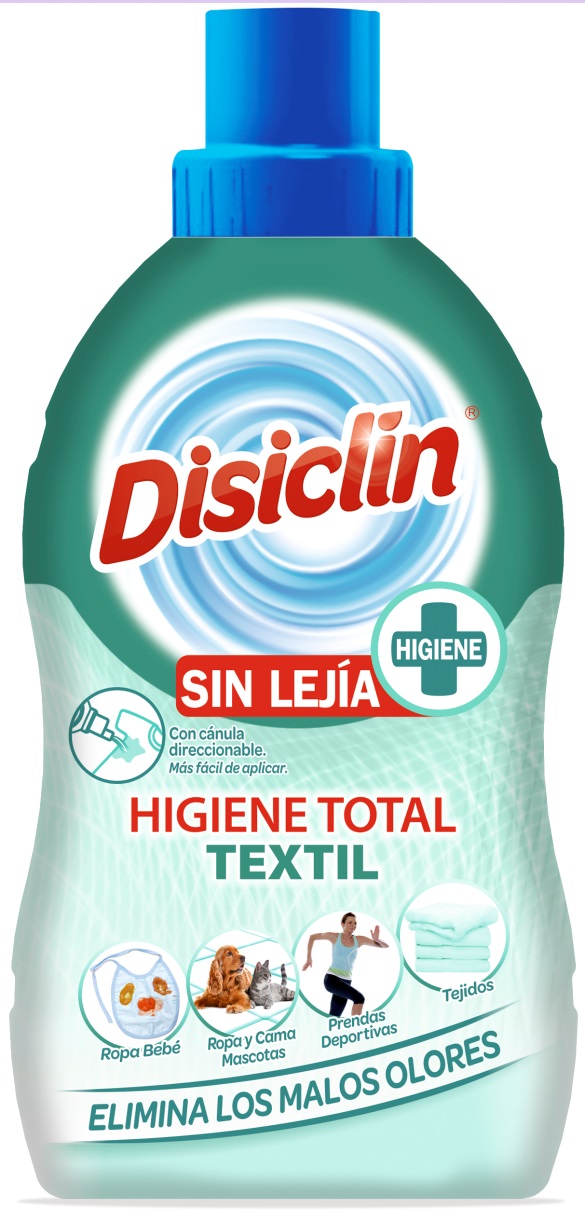 HIGEINIZANTE TEXTIL 650ML
HIGEINIZANTE TEXTIL 1000ML
Textil - Suavizante Semiconcentrado con Microcápsulas
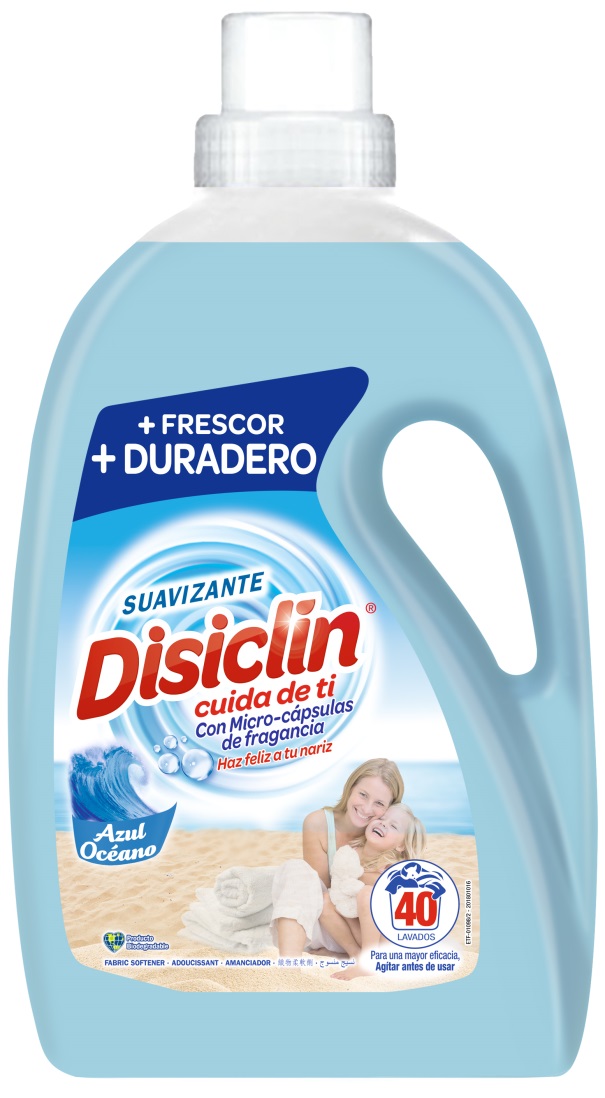 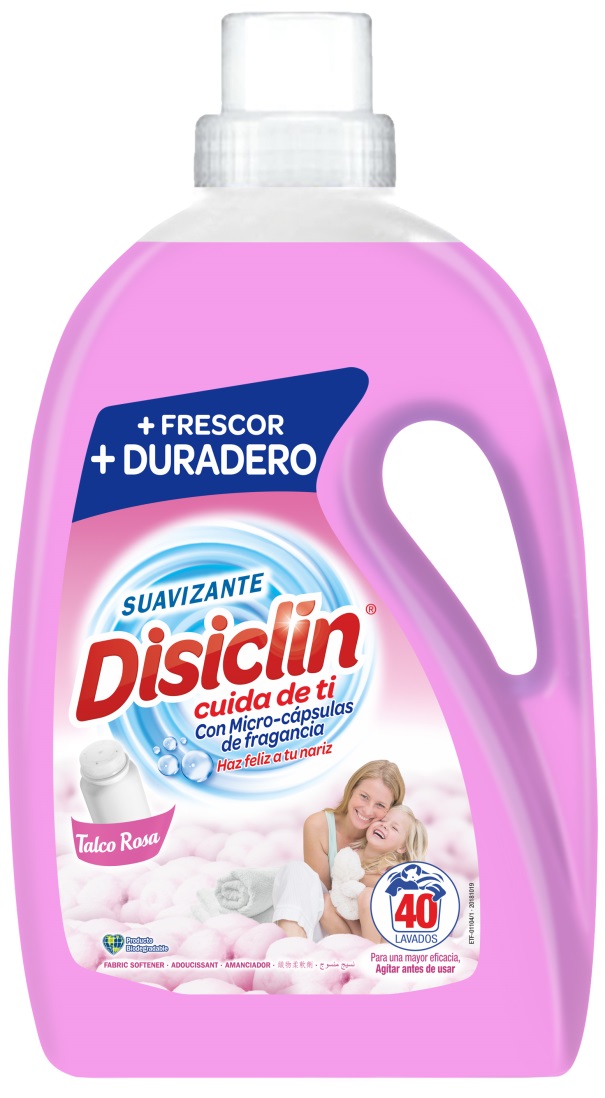 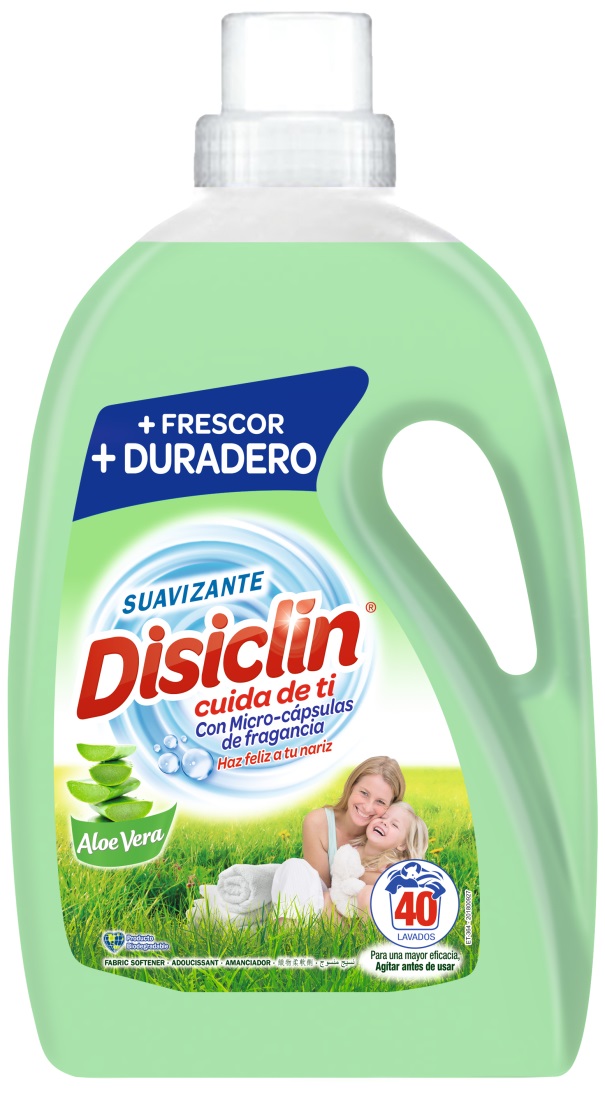 SUAVIZANTE MICROCAPSULAS TALCO 40  LAVADOS
SUAVIZANTE MICROCAPSULAS OCEANO 40  LAVADOS
SUAVIZANTE MICROCAPSULAS ALOE VERA 40  LAVADOS
Textil - Suavizante Concentrado con Microcápsulas
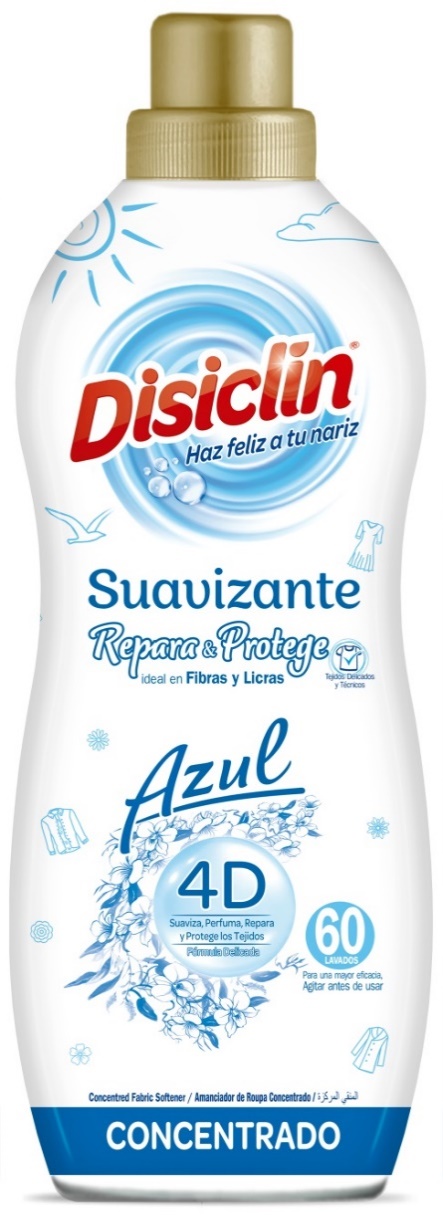 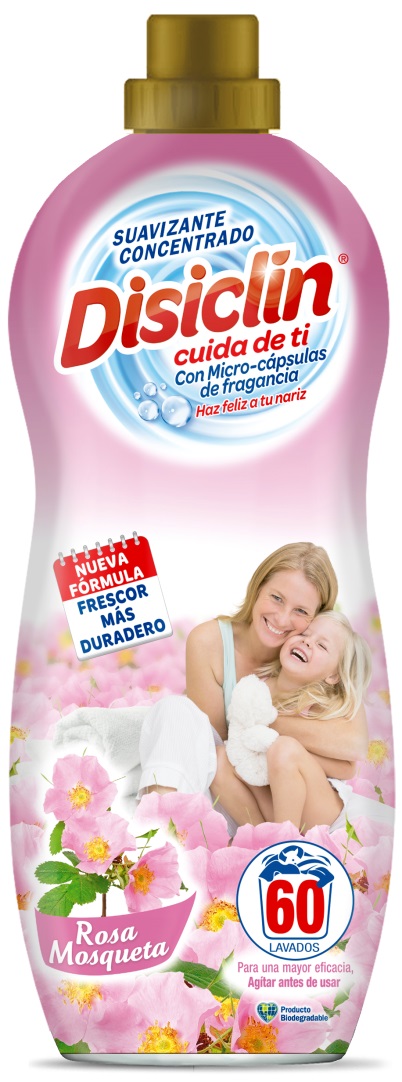 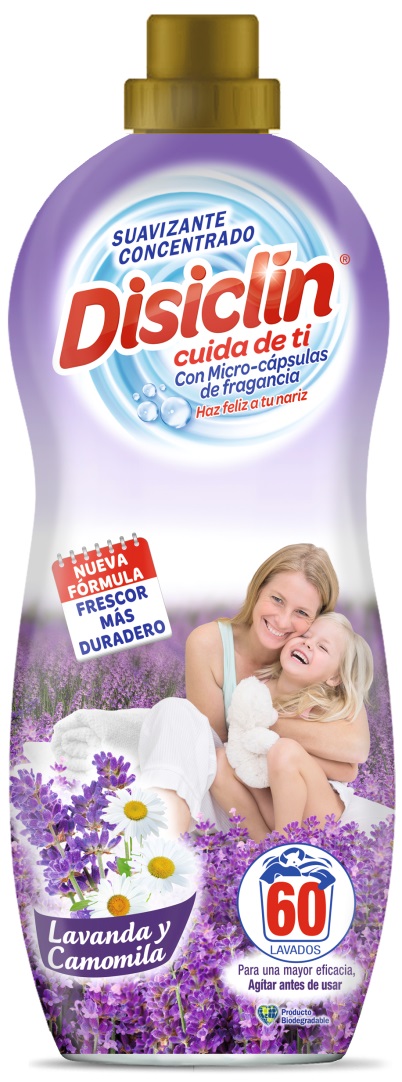 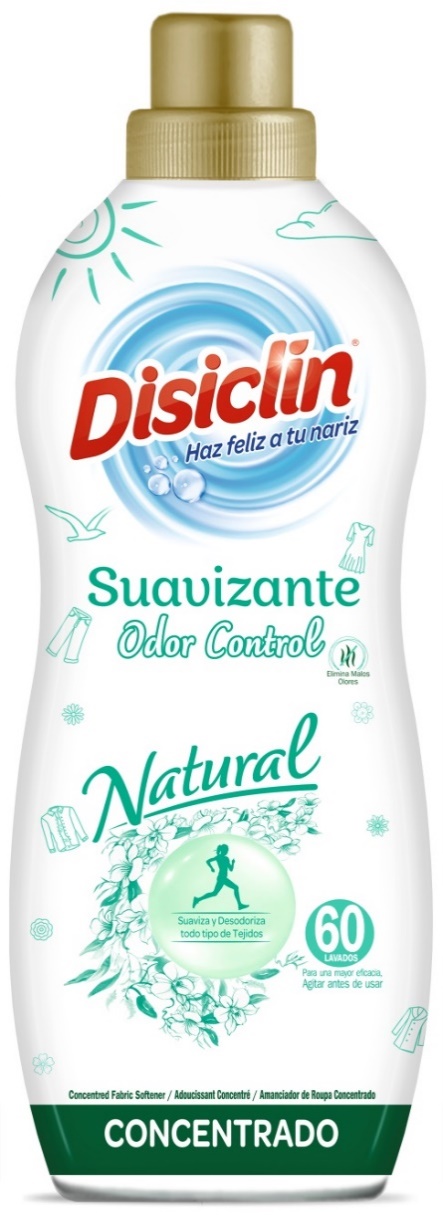 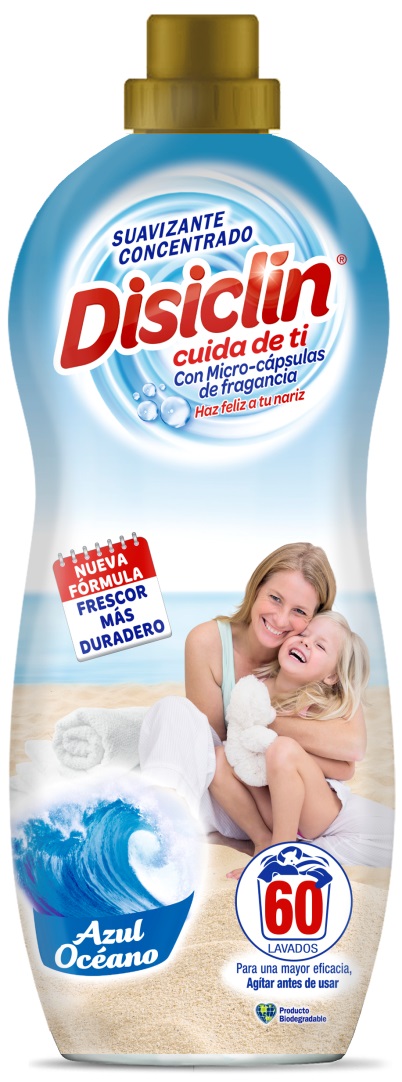 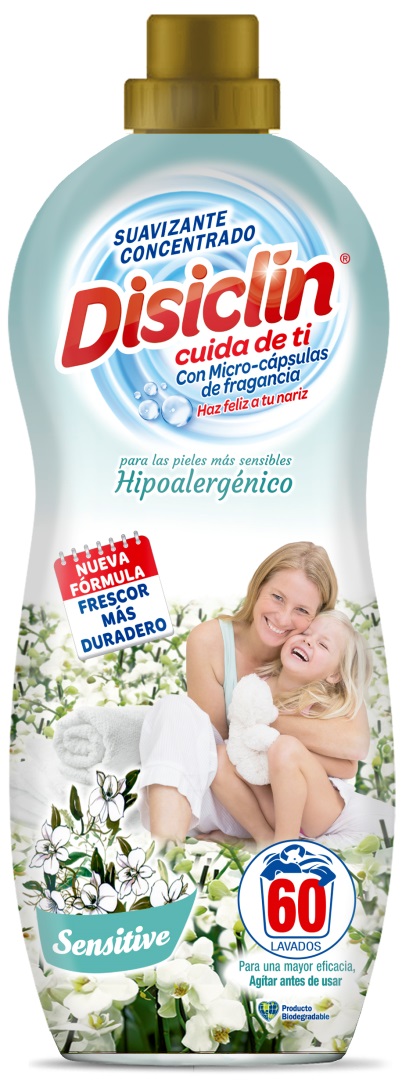 SUAVIZANTE CONC MICROCAPSULAS OCEANO 60  LAVADOS
SUAVIZANTE CONC MICROCAPSULAS LAVANDA & CAMOMILA 60  LAVADOS
SUAVIZANTE CONC MICROCAPSULAS HIPOALERGENICO
60  LAVADOS
SUAVIZANTE CONC MICROCAPSULAS ROSA MOSQUETA 60  LAVADOS
SUAVIZANTE CONC . ODOR CONTROL
60  LAVADOS
SUAVIZANTE CONC REPARA Y PROTEGE 
60  LAVADOS
Textil – Perfumadores -NOVEDAD
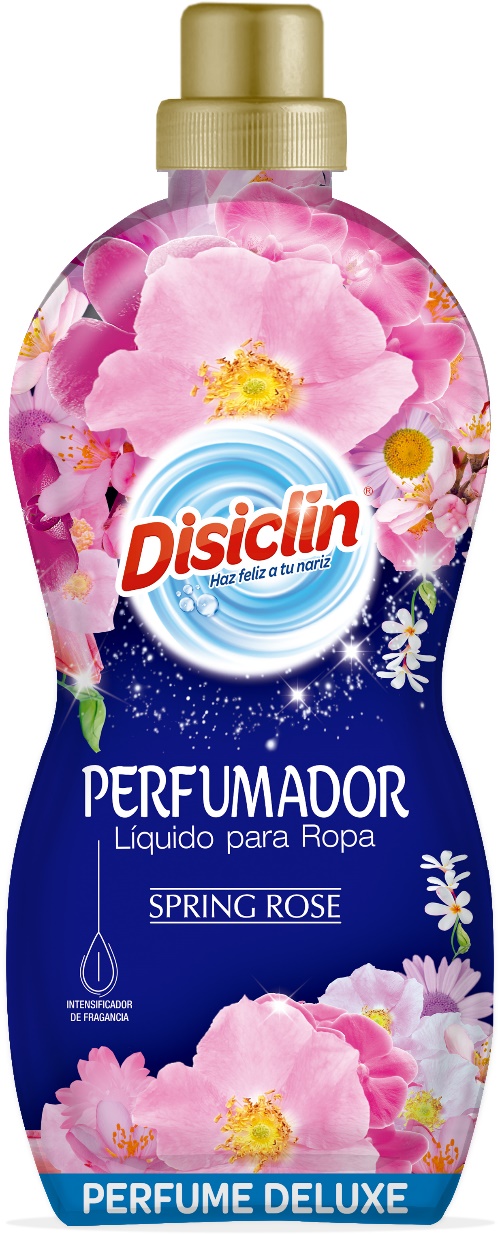 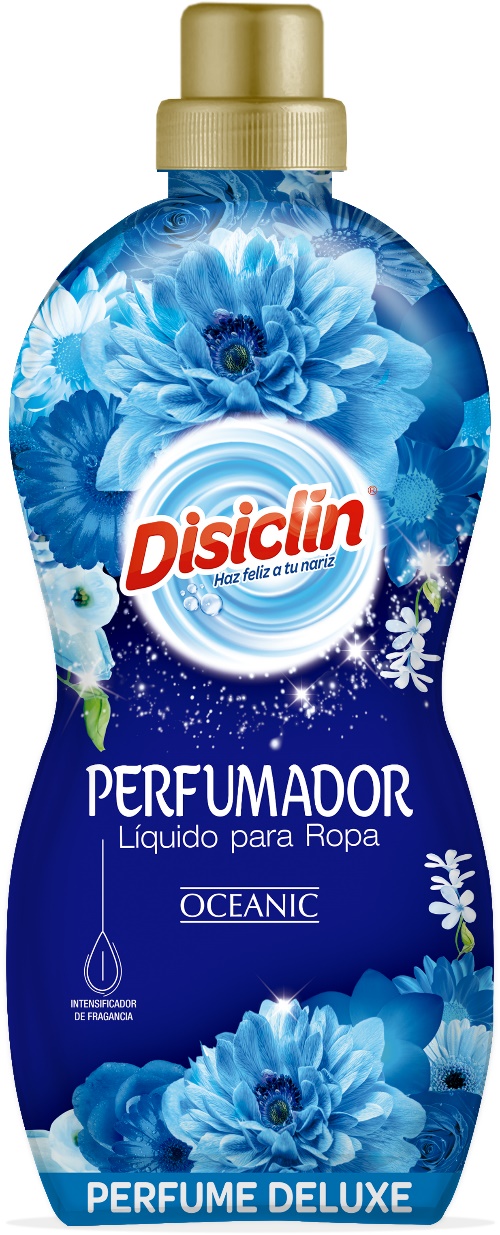 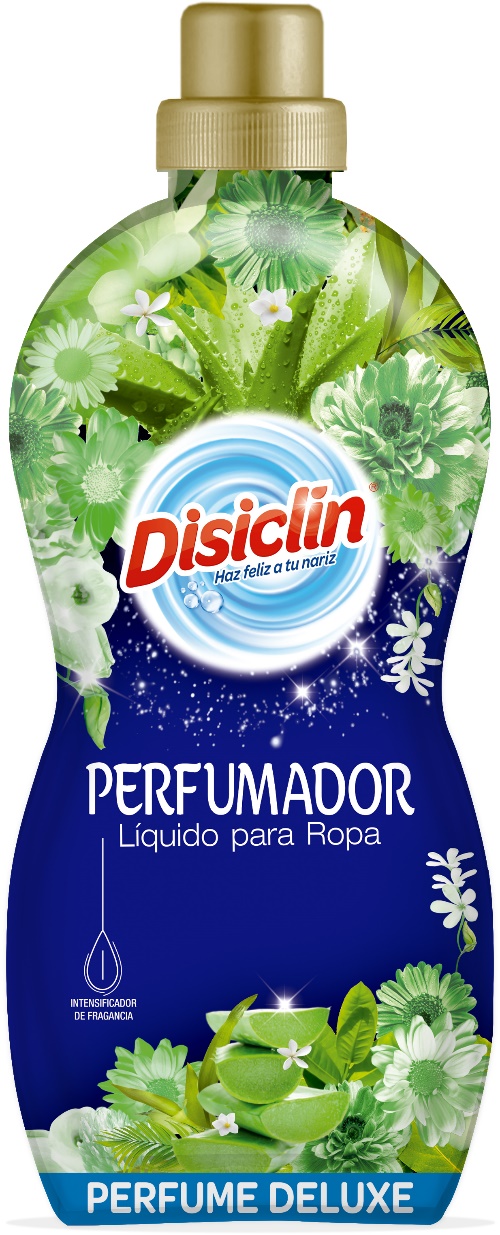 PERFUMADOR SPRING ROSE 720ML
PERFUMADOR OCEANIC 720ML
PERFUMADOR BOTANIC 720ML
Jabón Líquido Espumoso
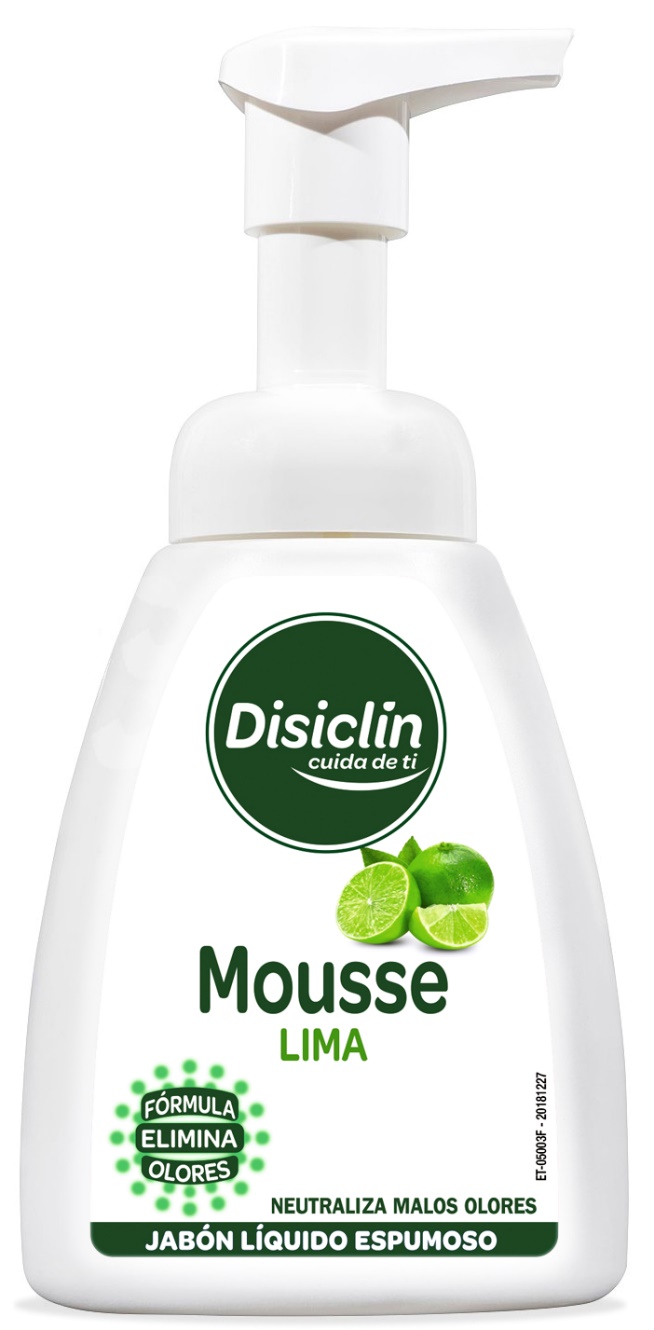 Mousse Lima 250 ml
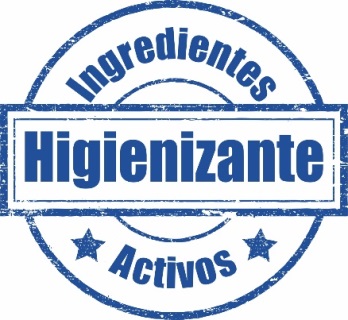 Industrial - Suelos y Superficies Higienizante
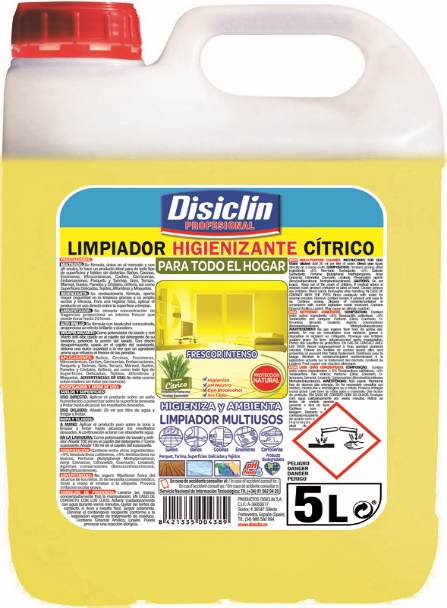 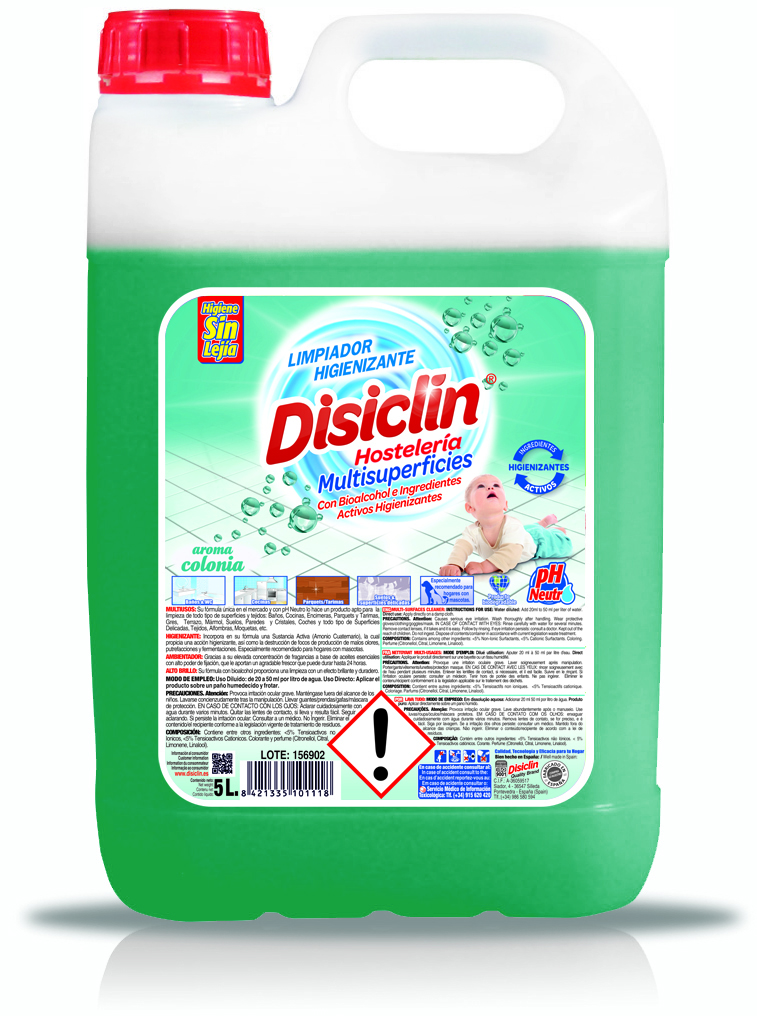 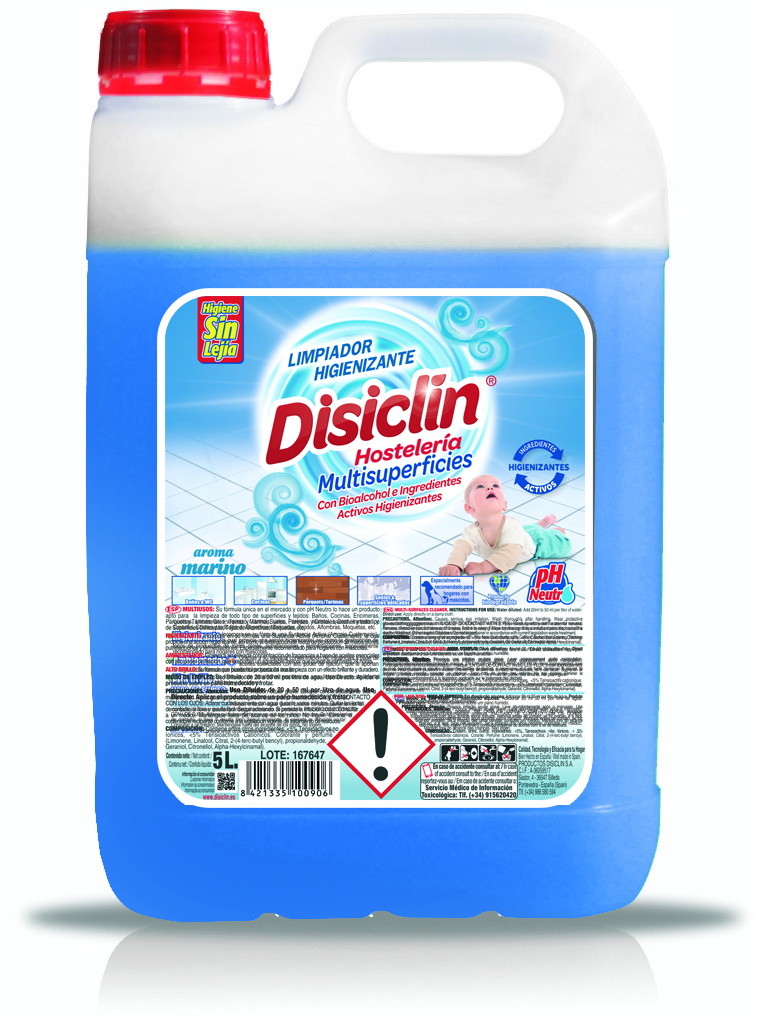 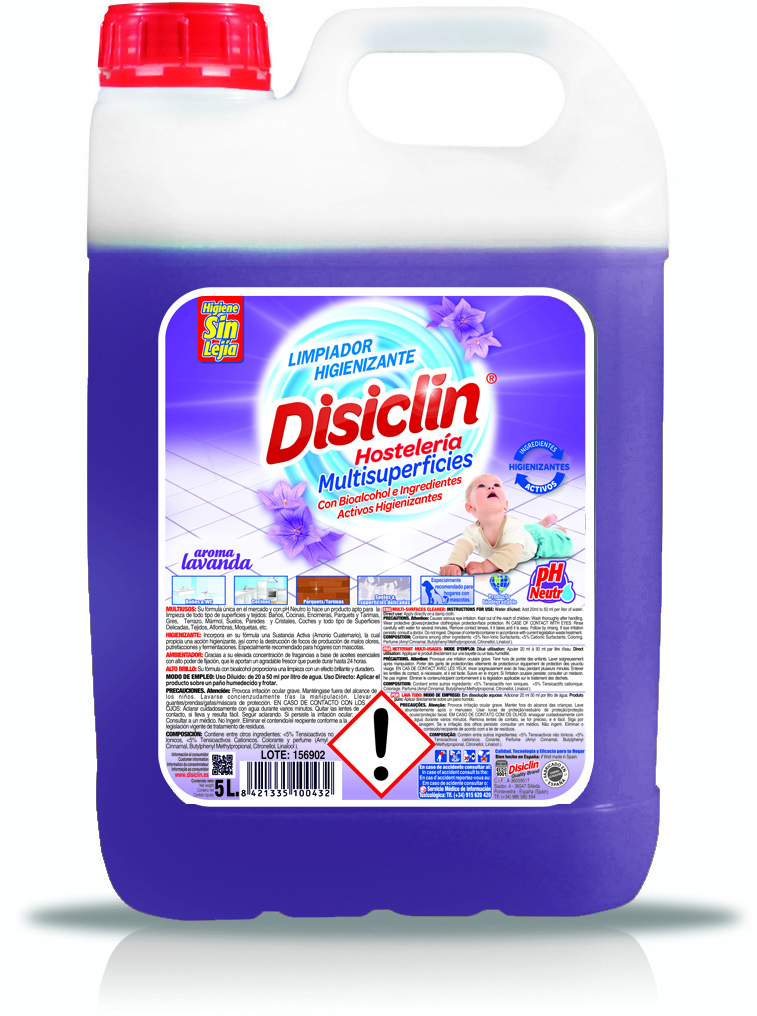 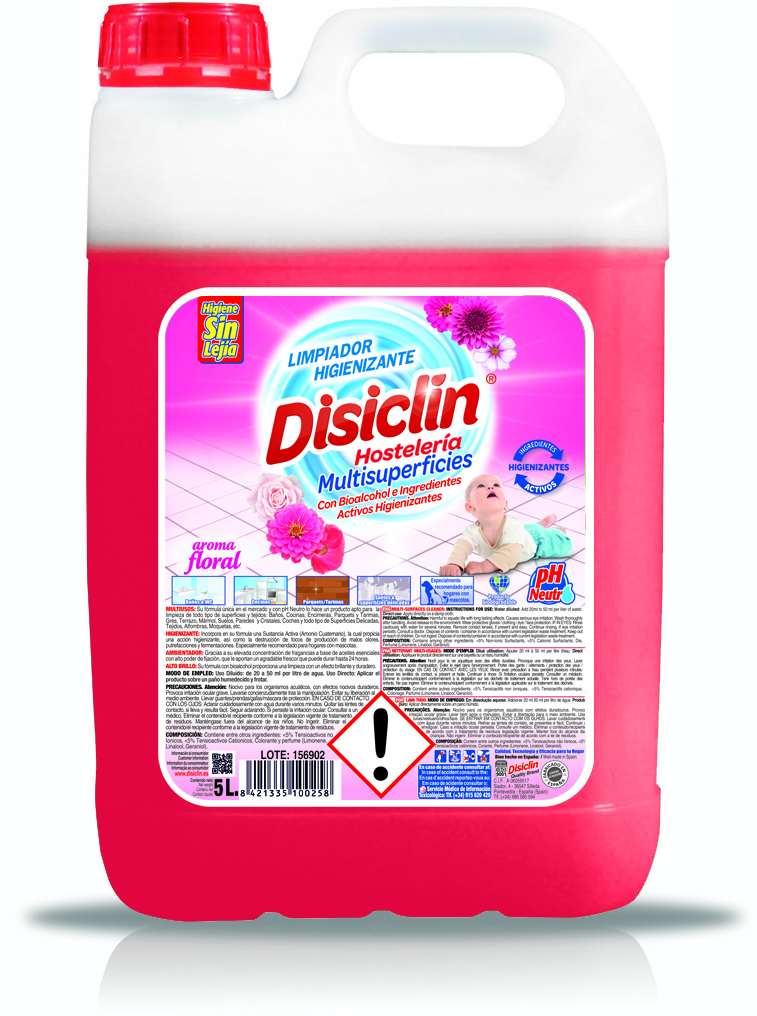 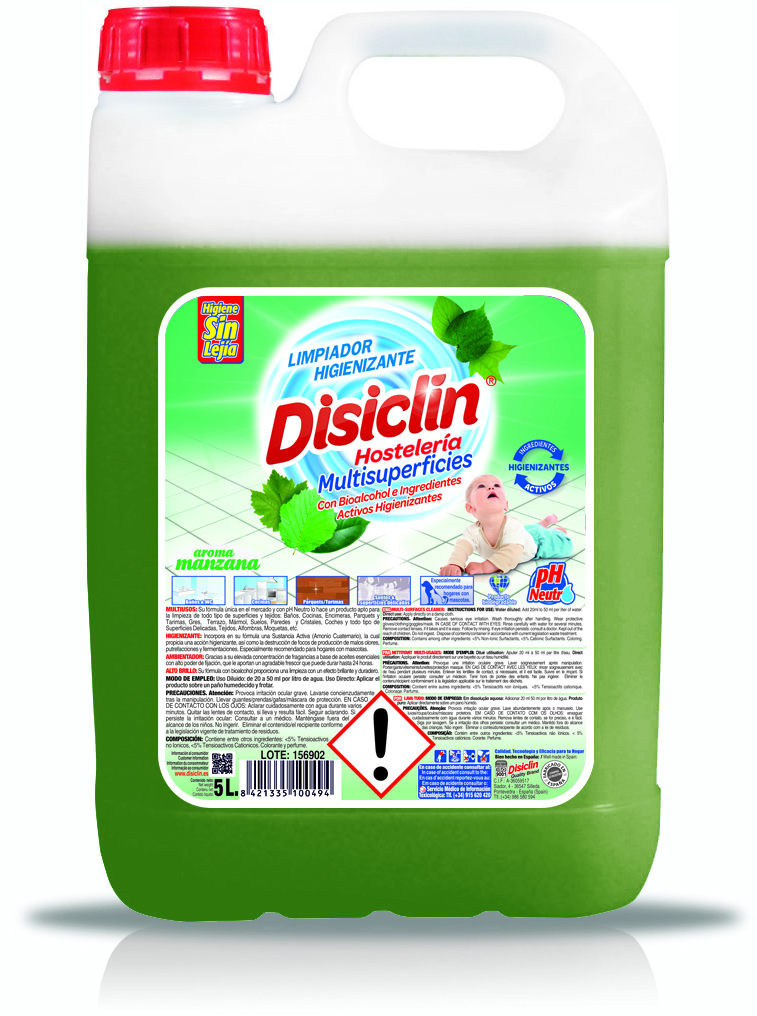 LIMPIADOR HIGIENIZANTE CON BIOALCOHOL – MANZANA 5/10 L
LIMPIADOR HIGIENIZANTE CON BIOALCOHOL – MARINO 5/10 L
LIMPIADOR HIGIENIZANTE CON BIOALCOHOL – 
CÍTRICO/CITRONELLA 5L
REPELENTE
LIMPIADOR HIGIENIZANTE CON BIOALCOHOL – FLORAL 5/10 L
LIMPIADOR HIGIENIZANTE CON BIOALCOHOL – COLONIA 5 L
LIMPIADOR HIGIENIZANTE CON BIOALCOHOL – LAVANDA 5/10 L
Industrial - Suelos y Superficies Concentrado
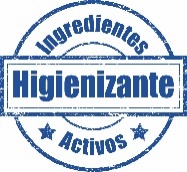 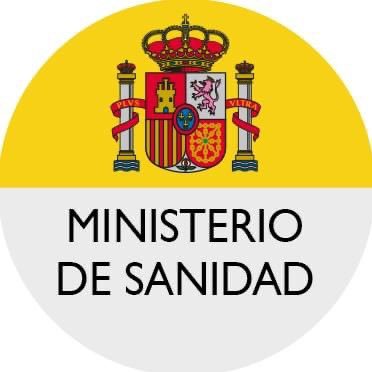 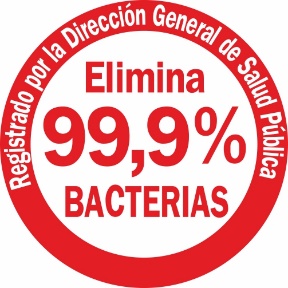 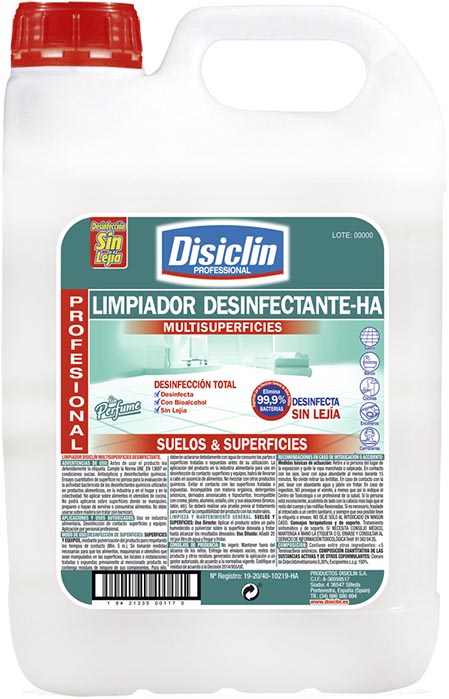 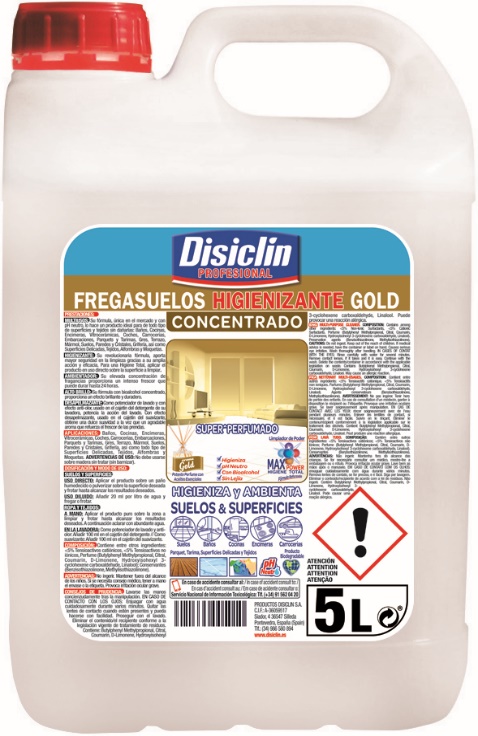 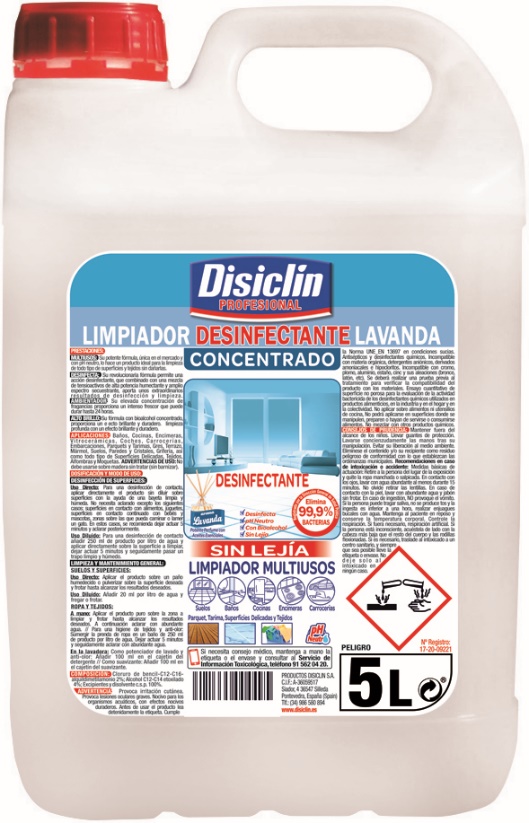 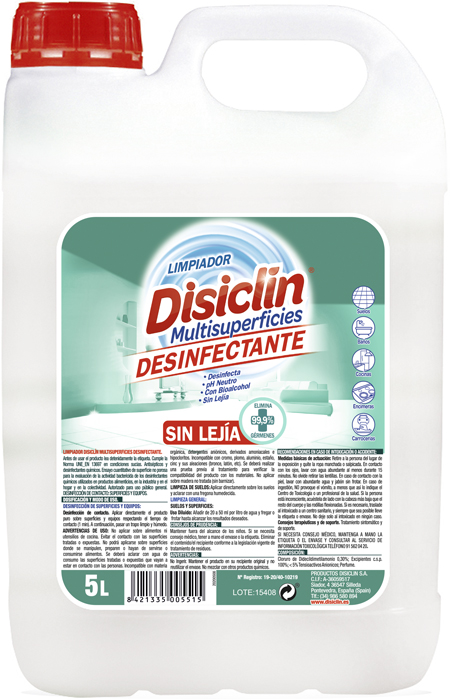 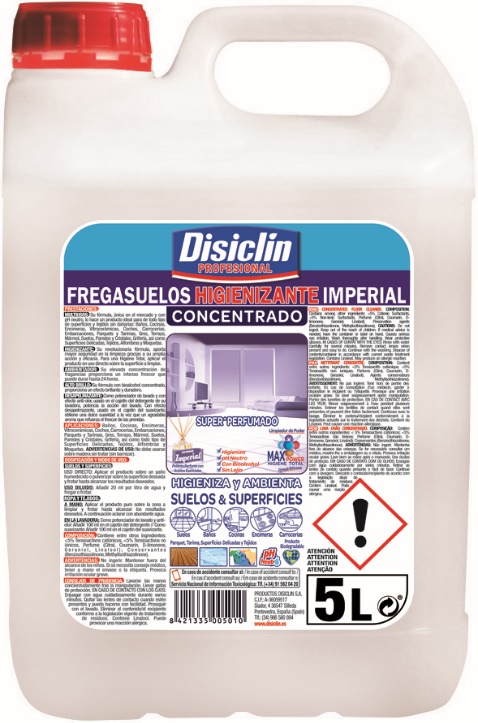 FREGASUELOS HIGIENIZANTE CONCENTRADO GOLD 5L
FREGASUELOS HIGIENIZANTE CONCENTRADO IMPERIAL 5L
LIMPIADOR DESINFECTANTE LAVANDA CONCENTRADO 5L
LIMPIADOR DESINFECTANTE HA 5L
LIMPIADOR DESINFECTANTE 5L
Industrial - Suelos y Superficies
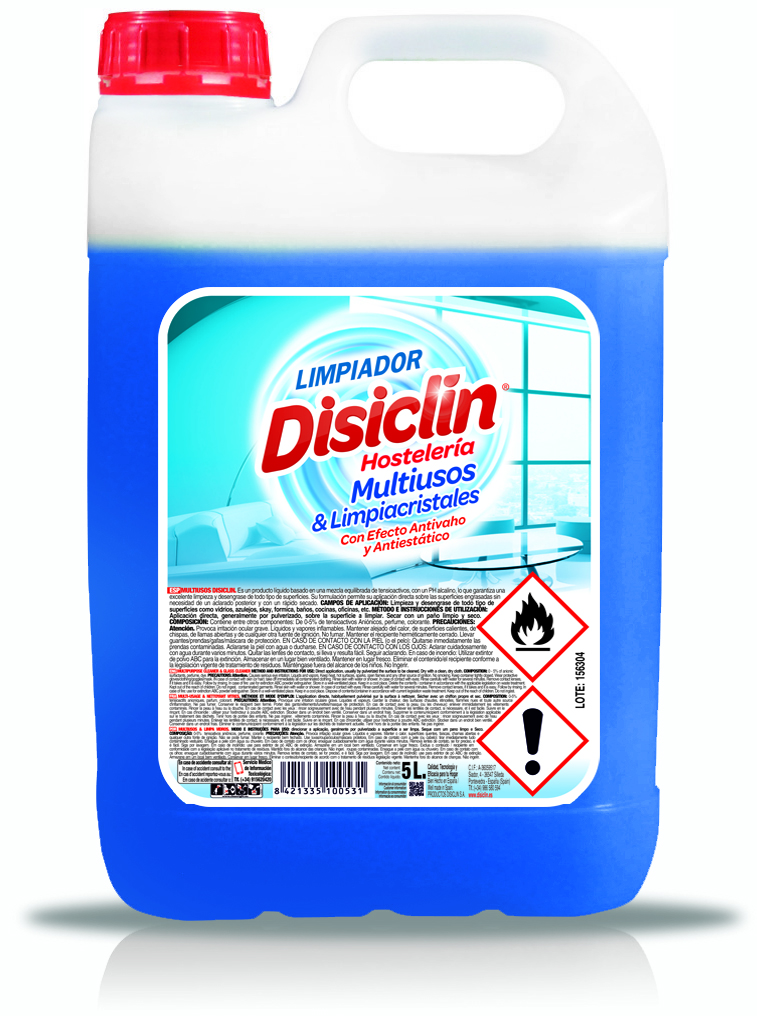 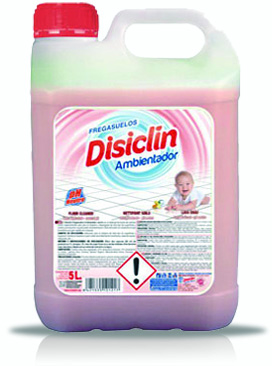 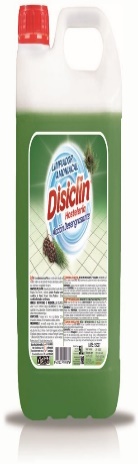 LIMPIADOR AMONIACAL PINO (DESENGRASANTE) – 5L
FREGASUELOS AMBIENTADOR Ph NEUTRO – 5L
MULTIUSOS Y LIMPIACRISTALES 5L
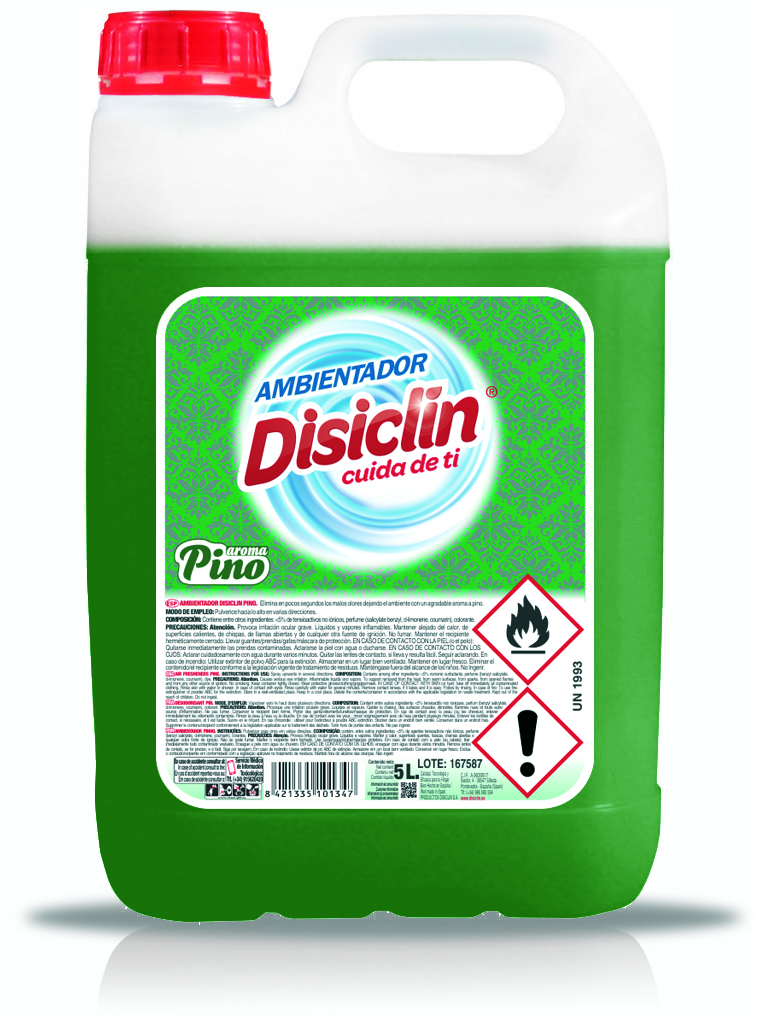 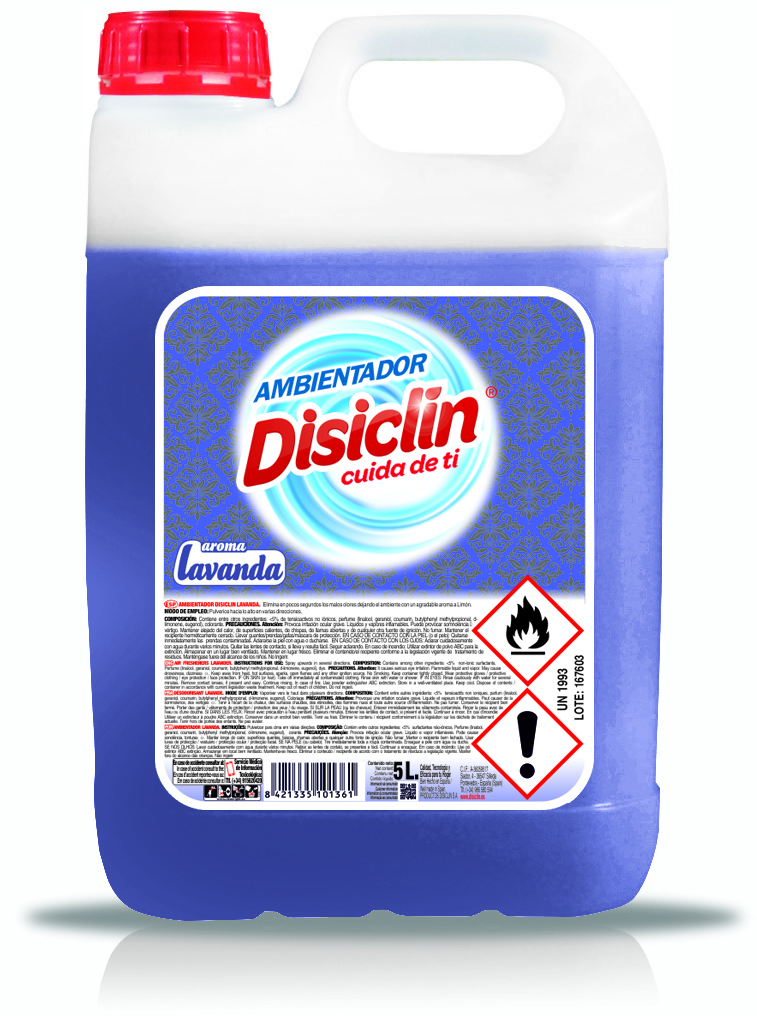 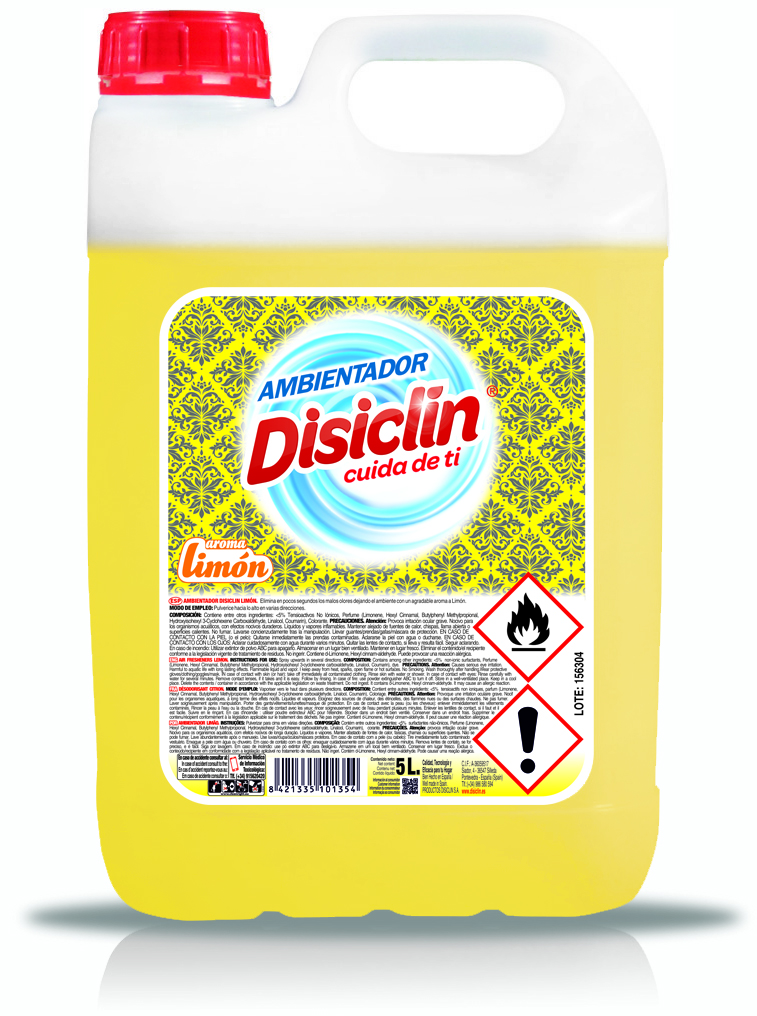 Industrial - Ambientación
AMBIENTADOR DE PINO 5L
AMBIENTADOR DE LAVANDA 5L
AMBIENTADOR DE LIMON 5L
Industrial - Cocinas y Grasas
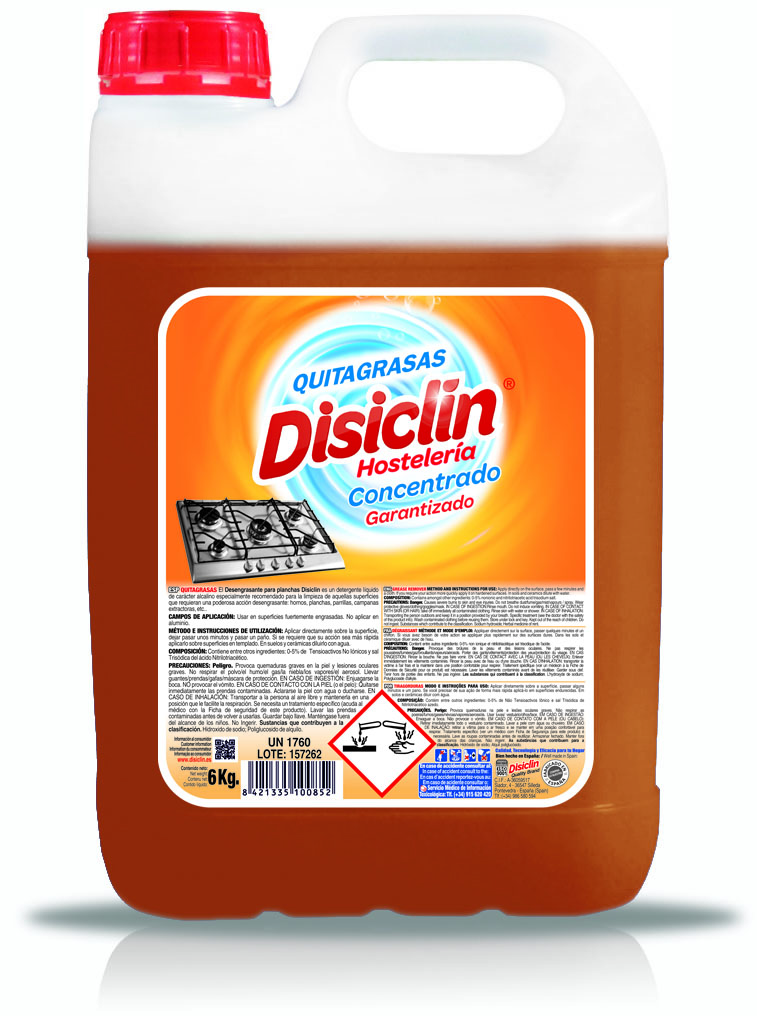 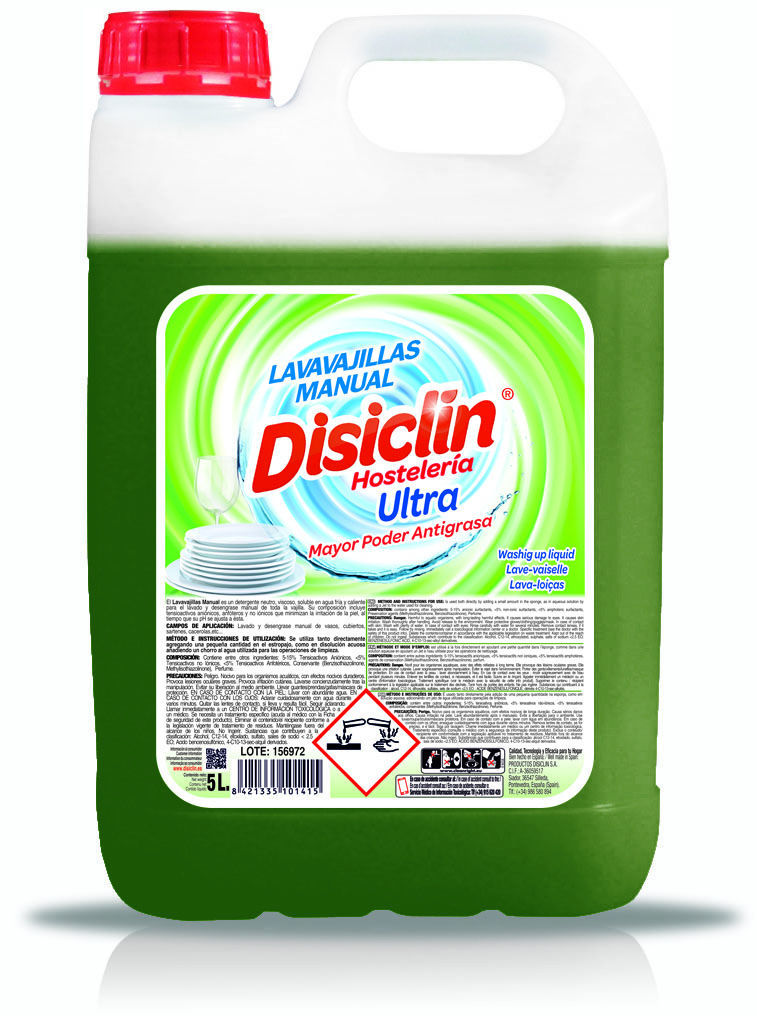 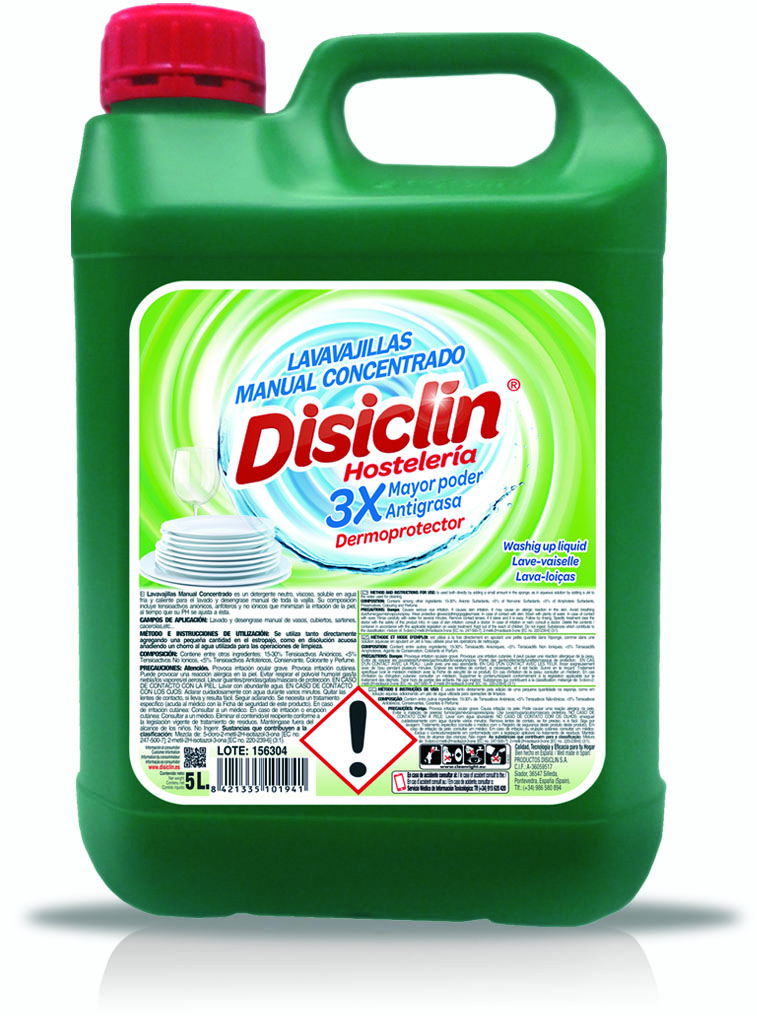 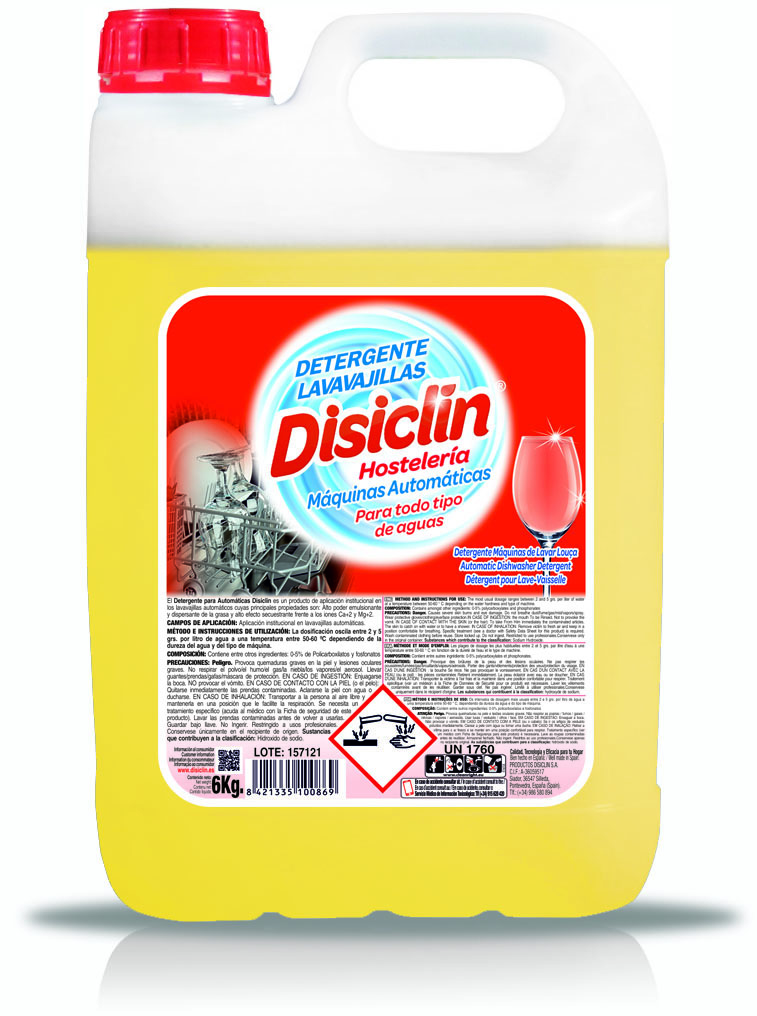 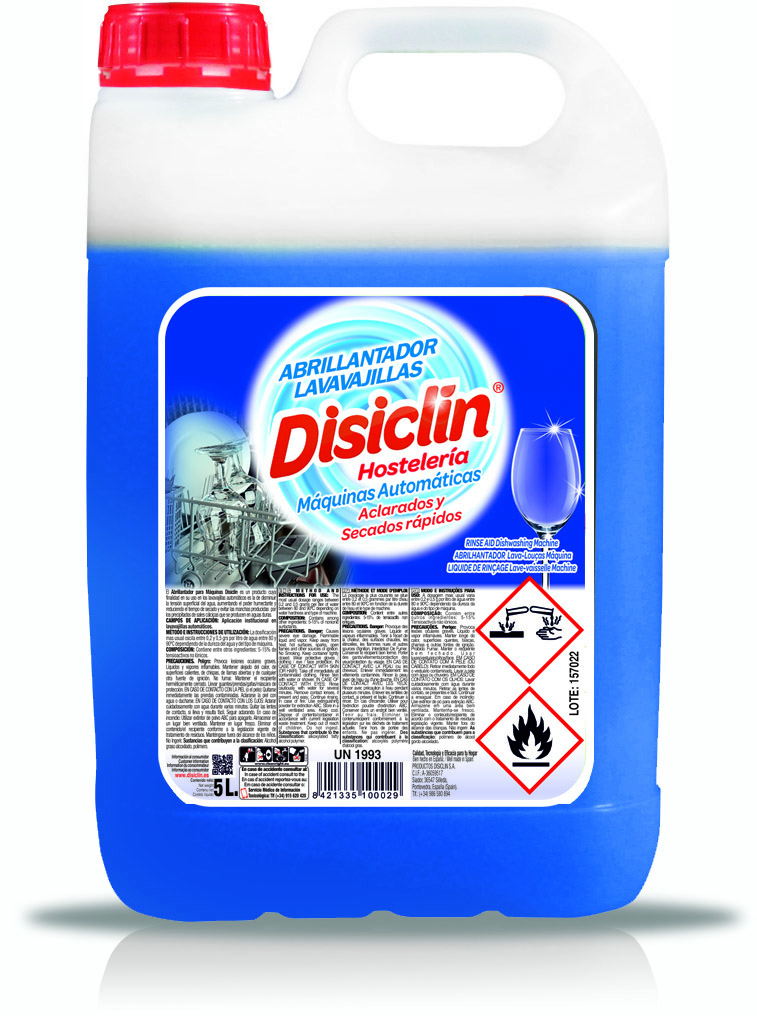 DETERGENTE LAVAVAJILLAS AUTOMÁTICO 6/12 KG
ABRILLANTADOR LAVAVAJILLAS AUTOMÁTICO 5L
LAVAVAJILLAS MANUAL ULTRA CONCENTRADO 5L
DESENGRASANTE DE PLANCHAS 6/12 KG
LAVAVAJILLAS MANUAL ULTRA 5L
Industrial - Higiene Personal
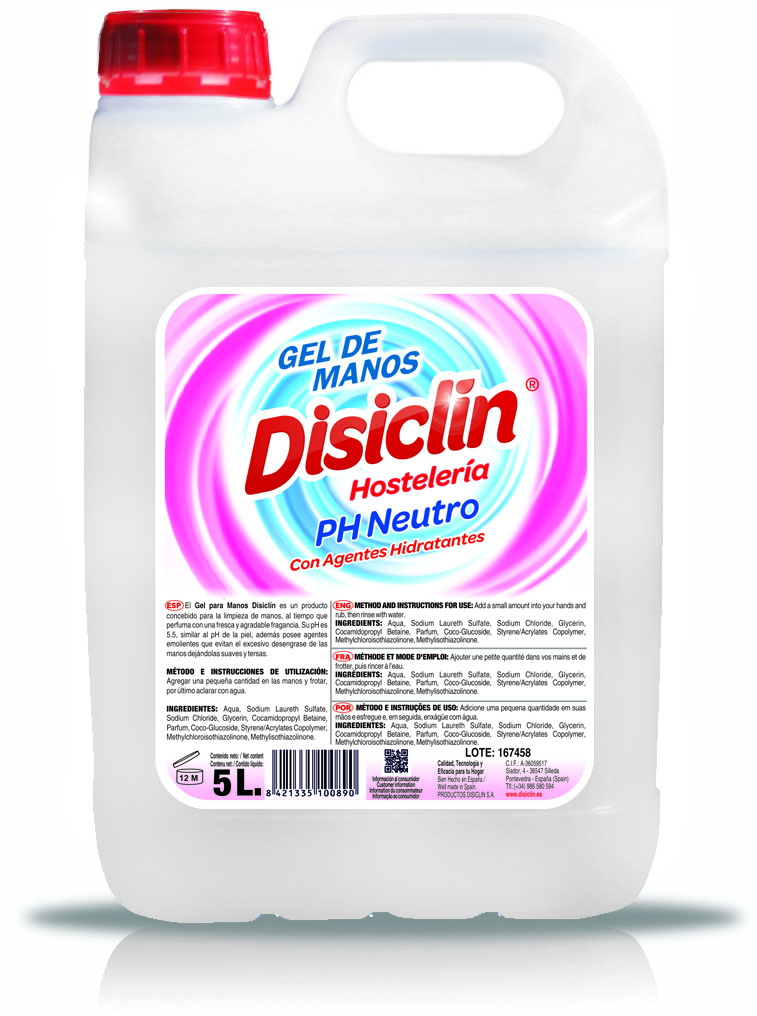 GEL DE MANOS NACARADO 5L
Industrial - Textil
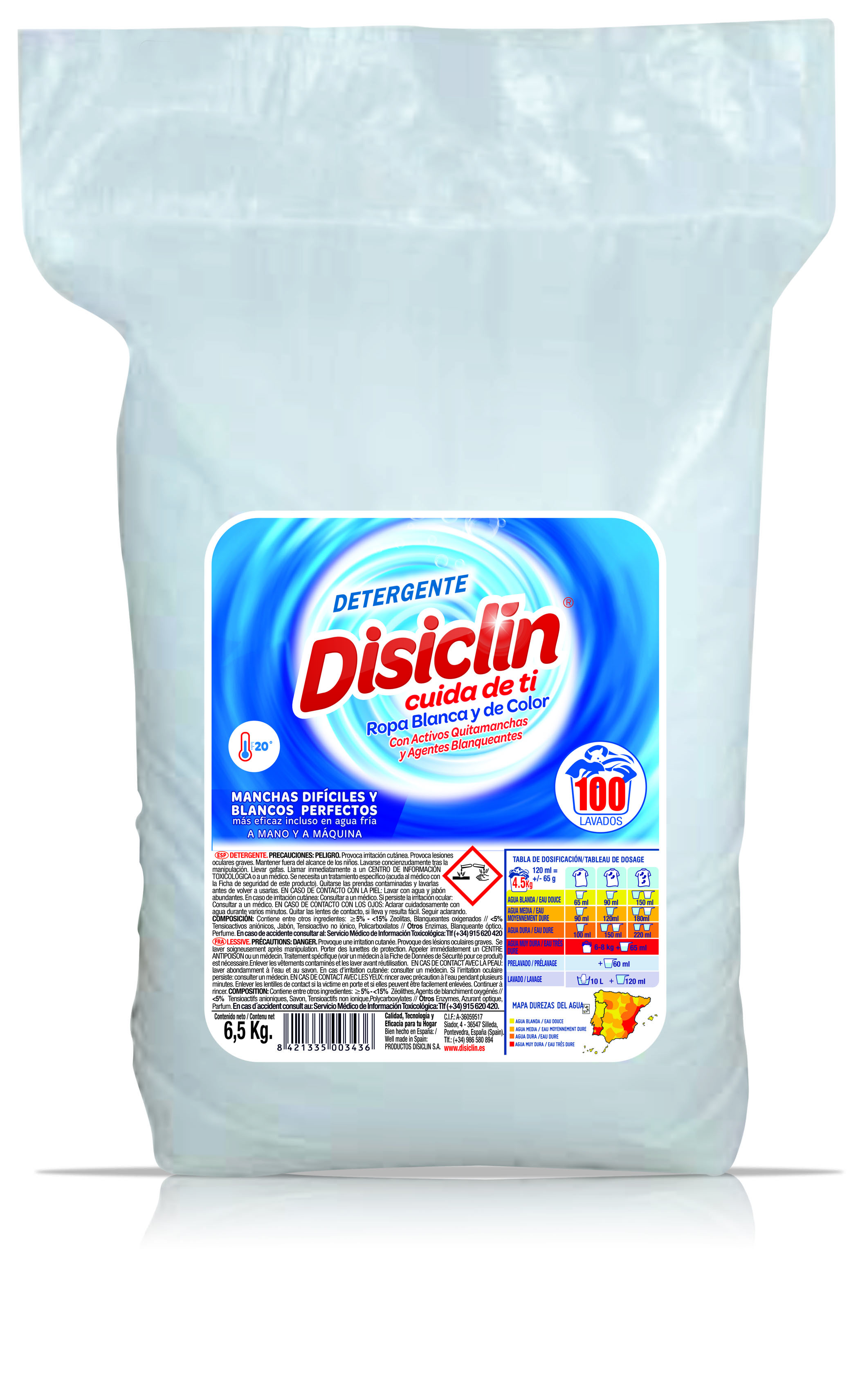 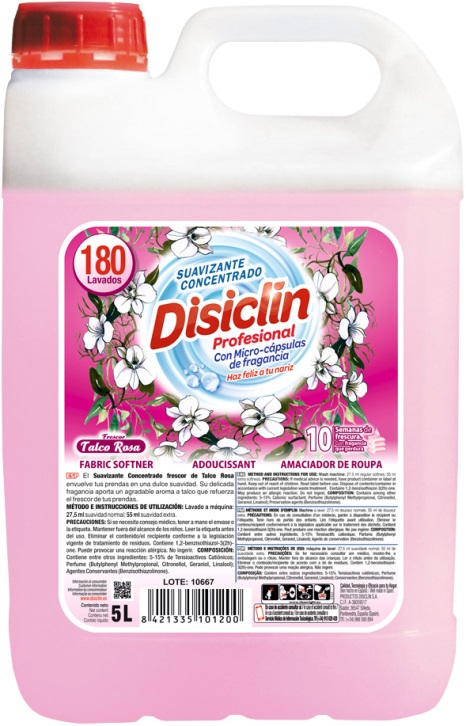 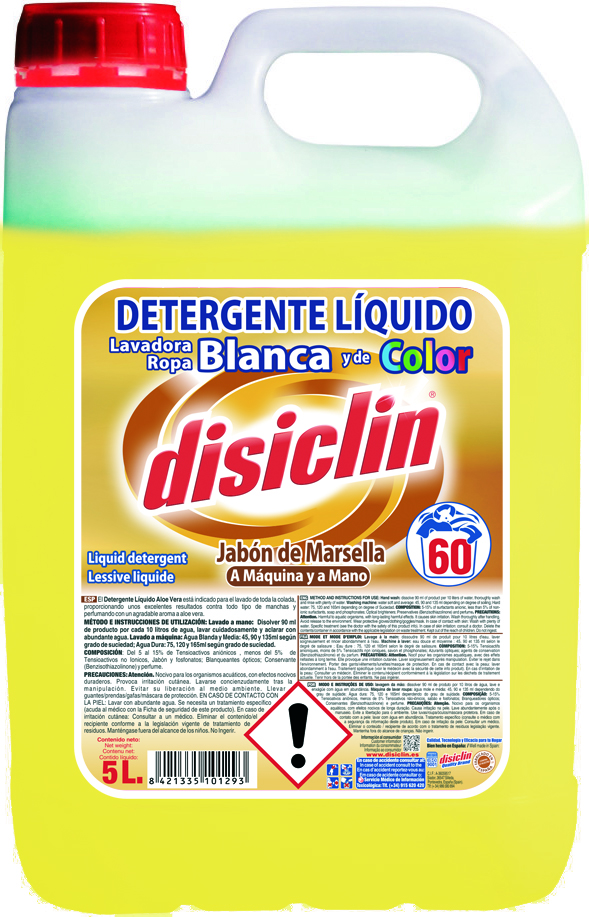 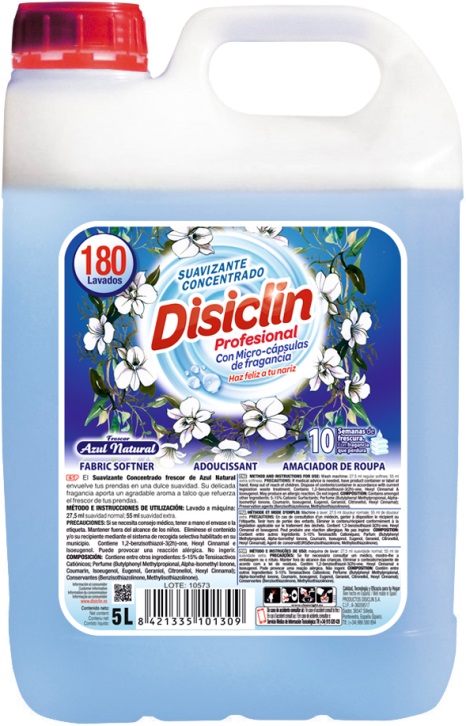 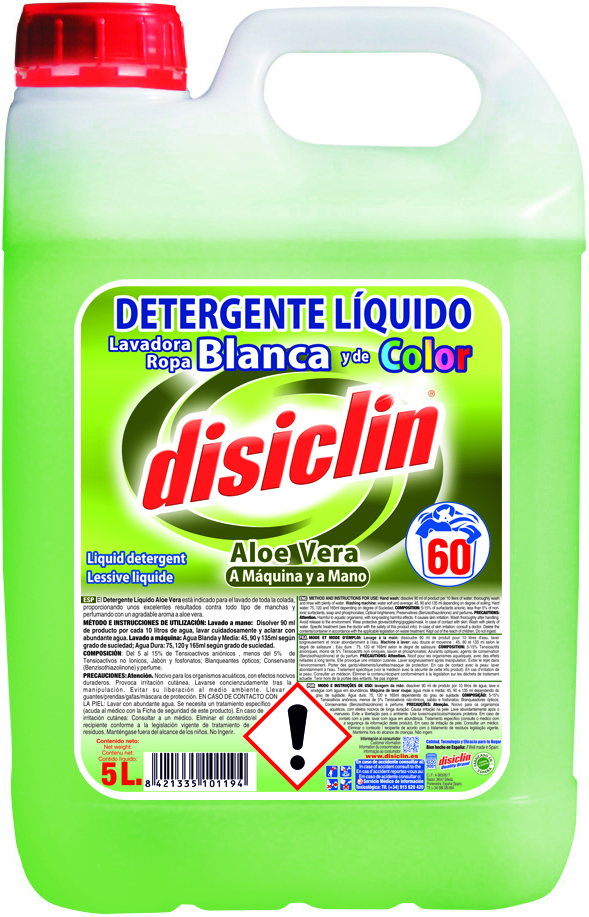 DETERGENTE LIQUIDO MARSELLA CON ENZIMAS – 60 LAVADOS – 5L
SUAVIZANTE CONCENTRADO TALCO ROSA 180 LAVADOS 5L
DETERGENTE LIQUIDO ALOE VERA CON ENZIMAS – 60 LAVADOS – 5L
SUAVIZANTE CONCENTRADO NATURAL 180 LAVADOS 5L
DETERGENTE EN POLVO MANCHAS DIFÍCILES OCÉANO – 180 LAVADOS 6,5 K
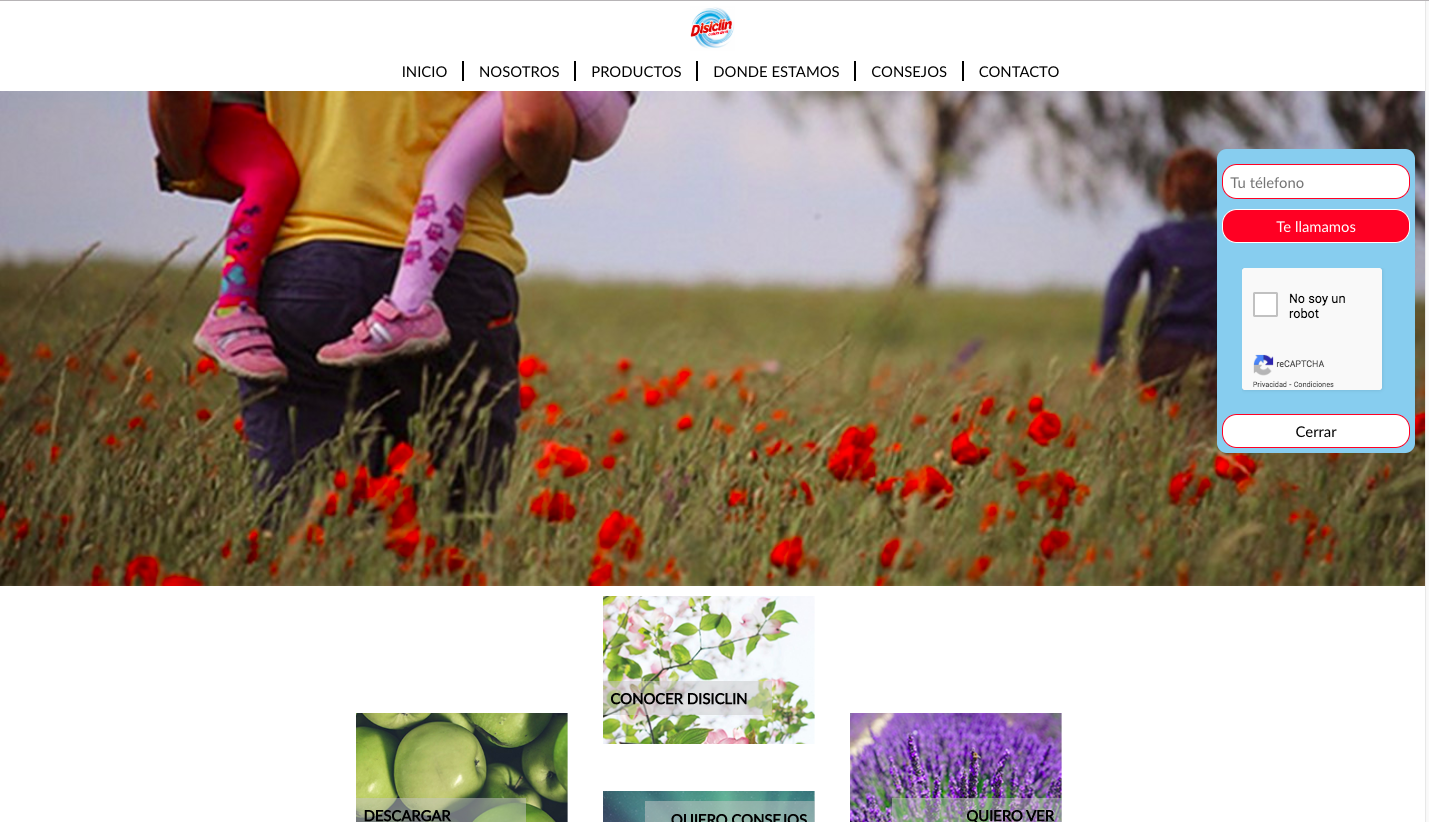 DESCUBRE TODO SOBRE NOSOTROS
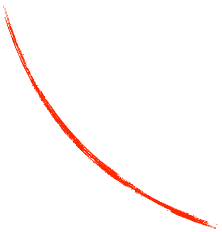 www.disiclín.es
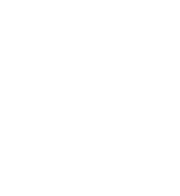 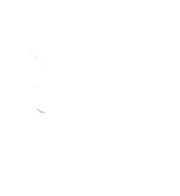 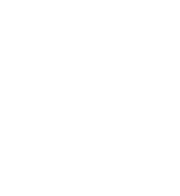 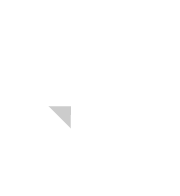 SIGUENOS EN NUESTRAS REDES